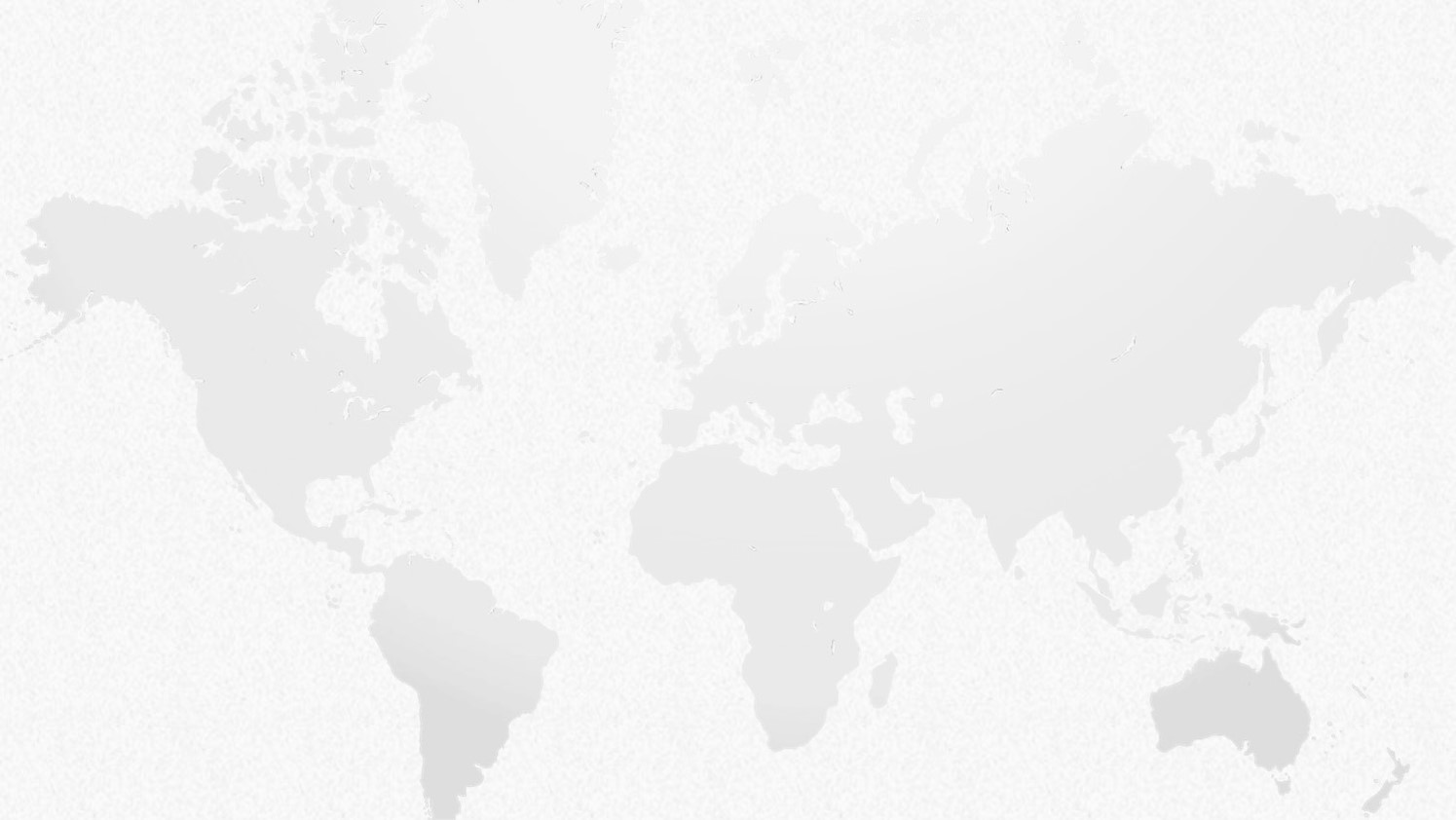 GÜZELYALI
İMAM HATİP
ORTAOKULU
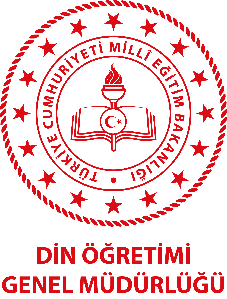 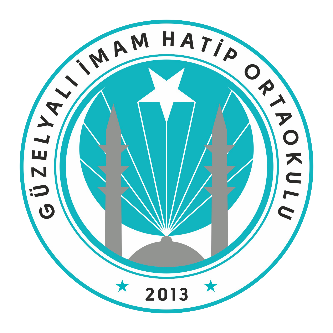 İMAM  HATİPLİ  OLMAK
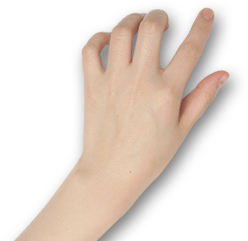 Kurum Kodu: 753081
OKULUMUZ
GÜZELYALI İMAM HATİP ORTAOKULU
Tarihçe
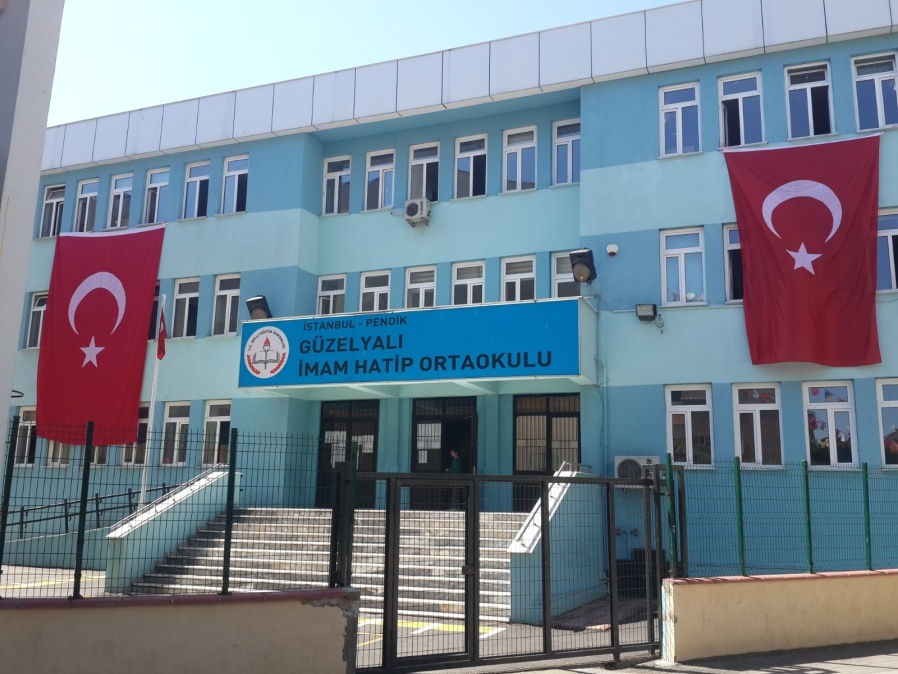 Okulumuz 2013 - 2014 Eğitim öğretim yılında faaliyetlerine başlamış olup, ilk mezunlarını 2017 tarihinde vermiştir. 
18 dersliğin bulunduğu okulumuzda, 2015 - 2016 Eğitim öğretim yılından itibaren ikili öğretim uygulanmaktadır. 
Güzelyalı İmam Hatip Ortaokulu olarak,  idealist öğretmen kadromuzla her geçen gün başarı grafiğimizi yükseltmekte ve geleceğimizi emanet edeceğimiz çocuklarımıza, yaşadıkları çağın bilgi ve becerilerini vermekteyiz.
VİZYONUMUZ
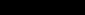 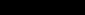 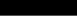 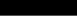 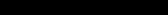 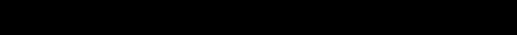 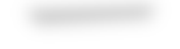 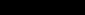 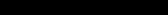 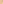 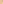 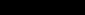 Ülkesine ve insanlığa faydalı olma idealinde,  güzel ahlâklı bireyler yetiştirmektir.
Millî ve manevî değerlerine bağlı,
Çalışkan, ailesine ve topluma duyarlı,
Kendi kültürüyle bütünleşmiş, farklı kültürlerle barışık,
01
02
03
04
MİSYONUMUZ
Öğrencilerimizi, akademik ve bilimsel başarılarının yanı sıra bedensel, zihinsel ve ruhsal gelişimlerinin de desteklendiği, ilgi ve yetenekleri  doğrultusunda yönlendirildikleri,  sağlıklı, nitelikli ve güvenli bir eğitim ortamında
yetiştirmek.
Biliyoruz ki iyi yetiştirilmiş her öğrenci, geleceğimizin garantisidir.
İMAM
HATİP
OKULUMUZ
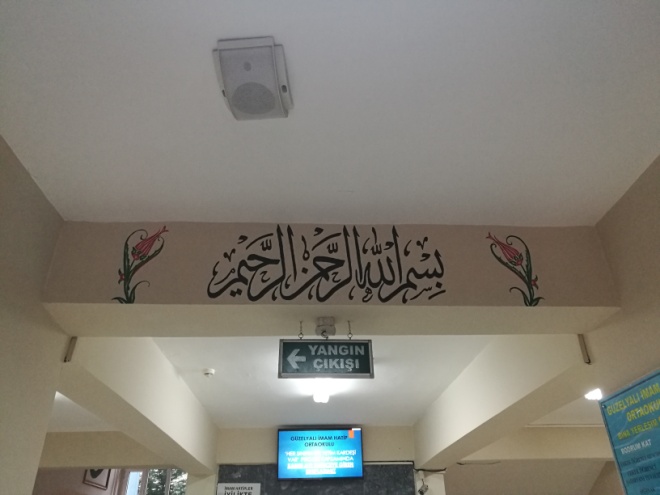 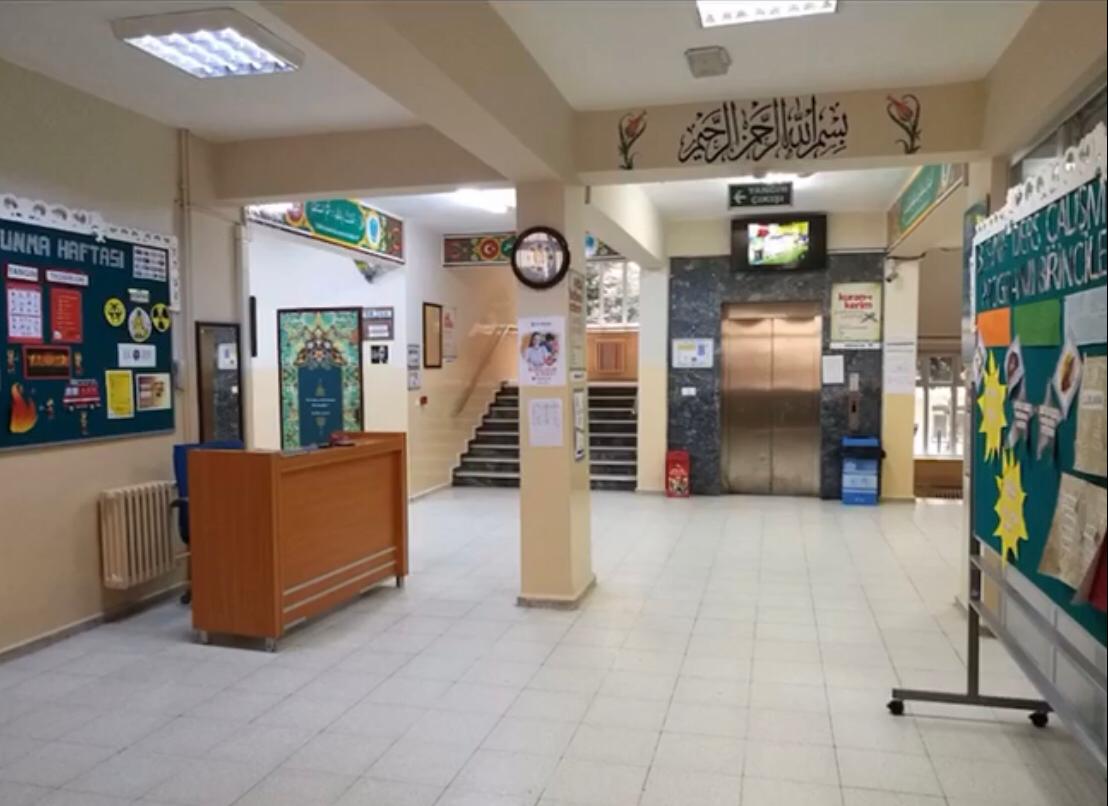 01
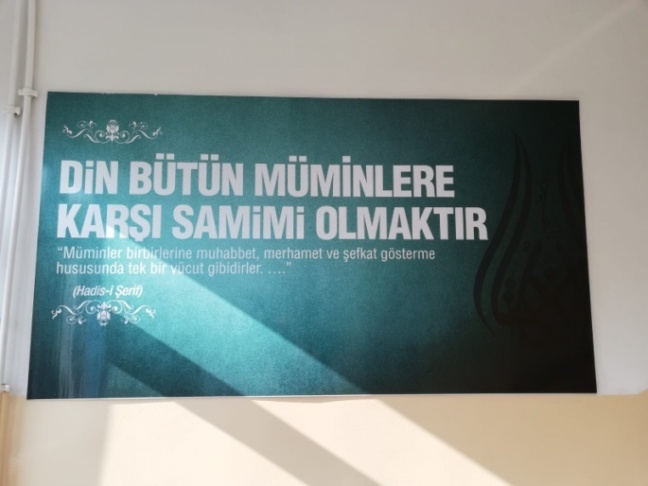 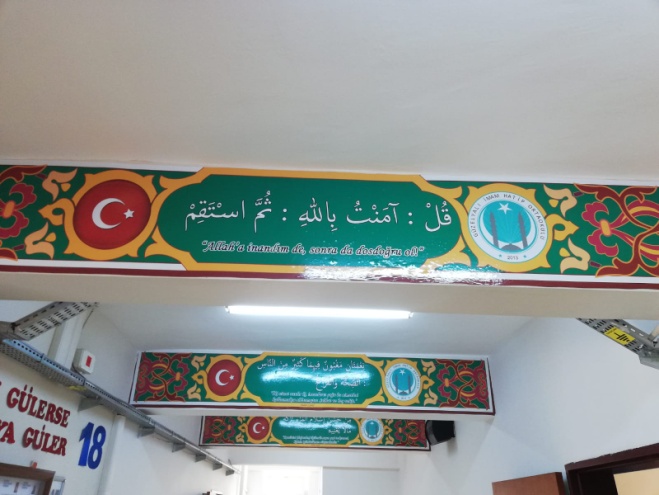 02
04
03
OKUL GİRİŞİ
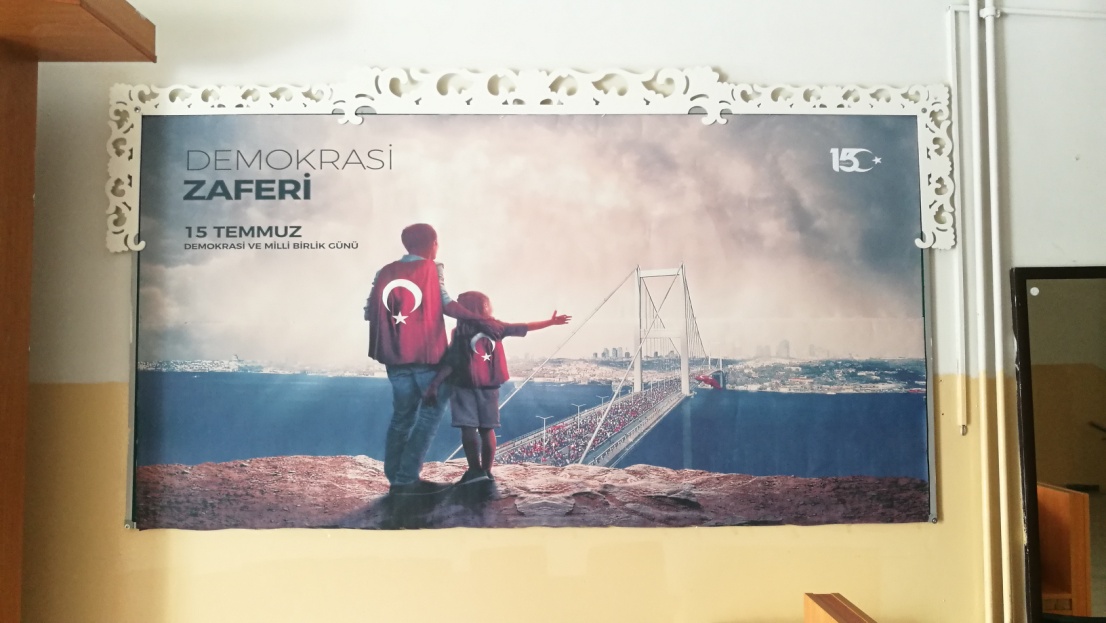 15 TEMMUZ KÖŞEMİZ
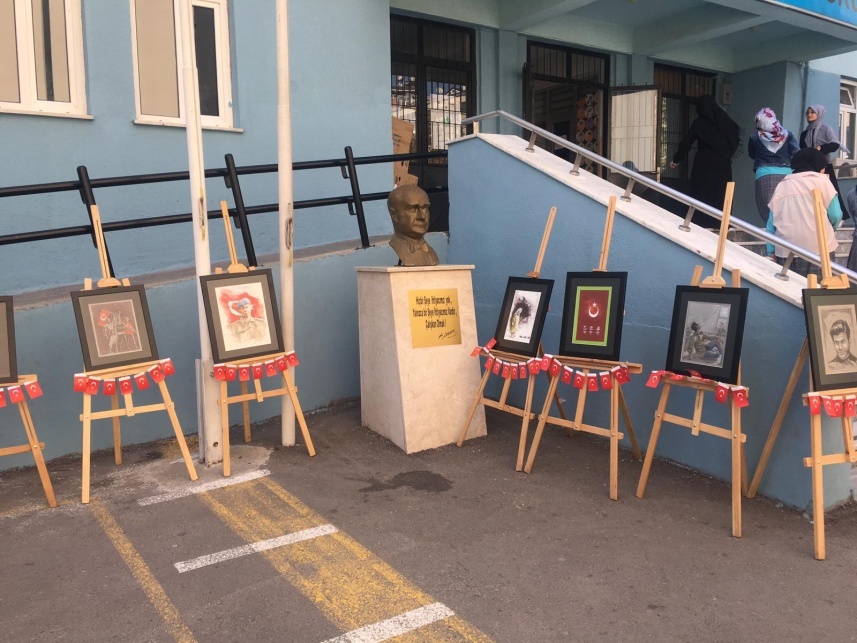 ÖĞRETMENLER ODASI
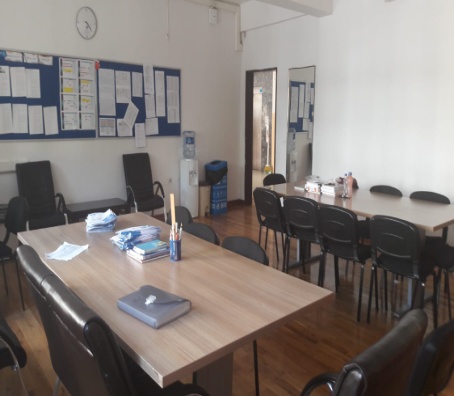 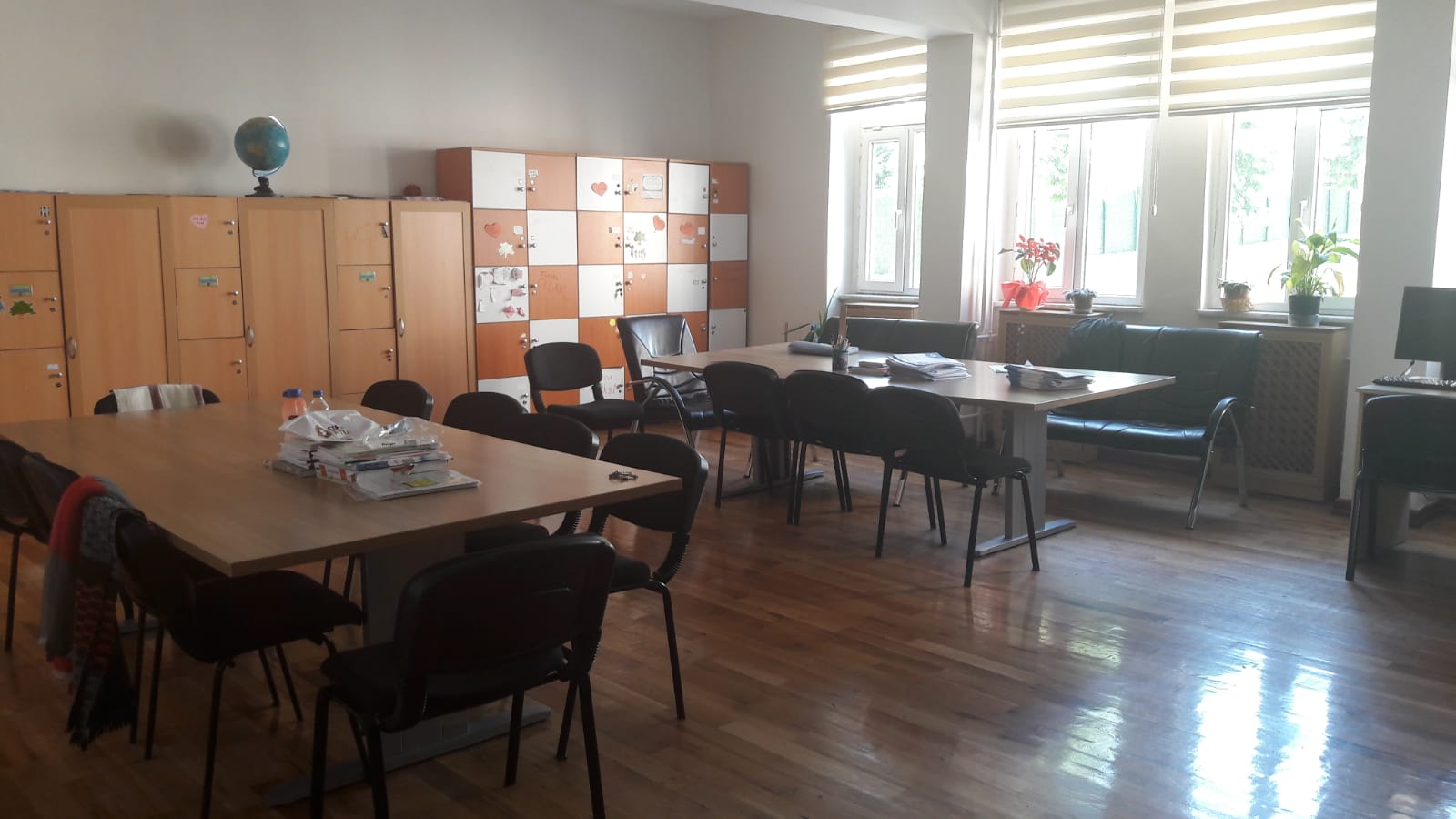 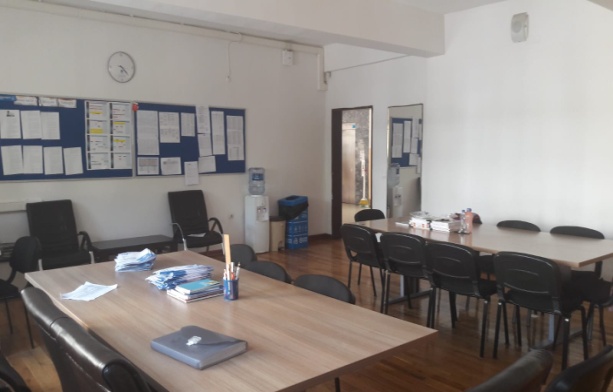 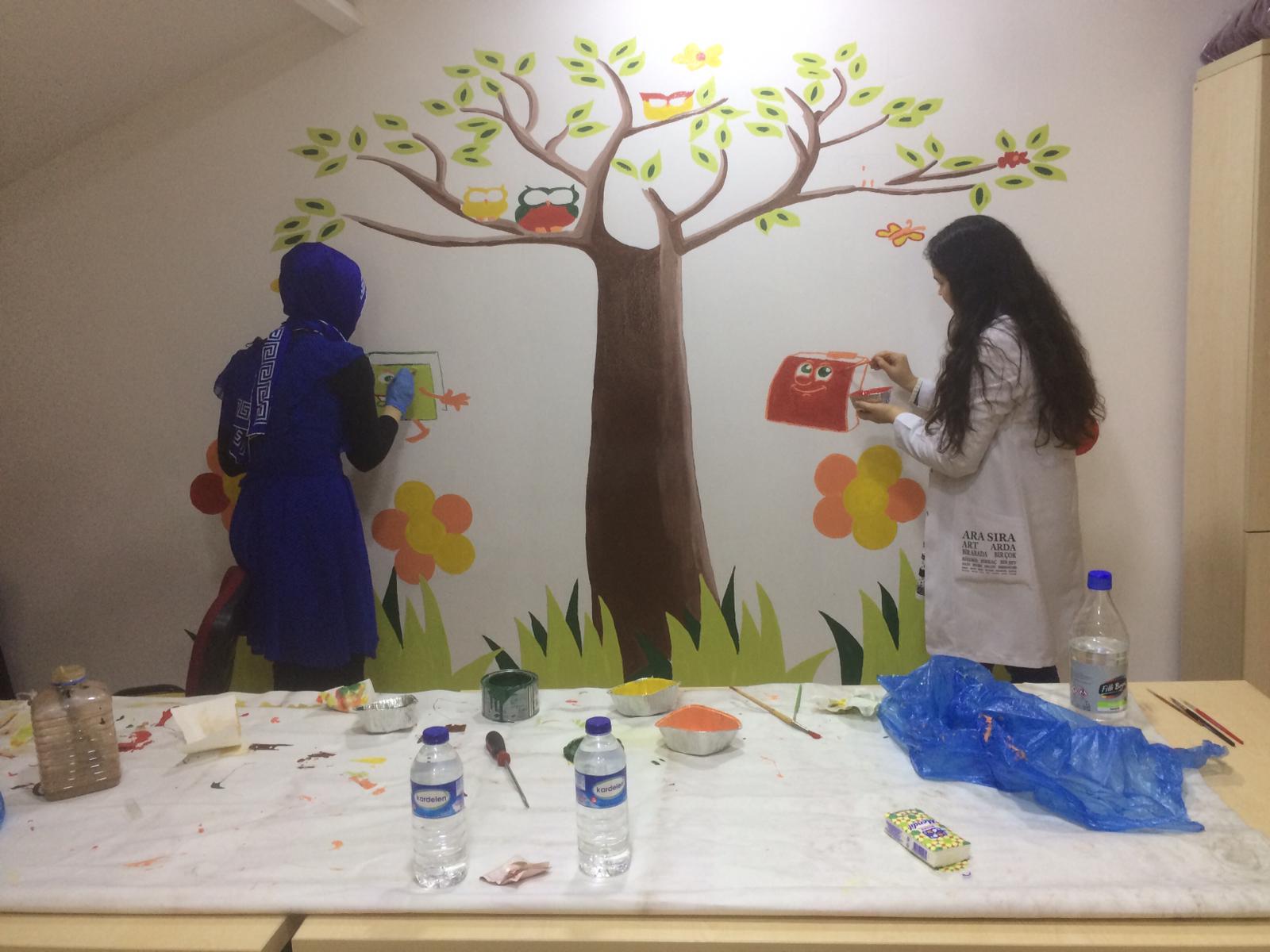 KÜTÜPHANEMİZ
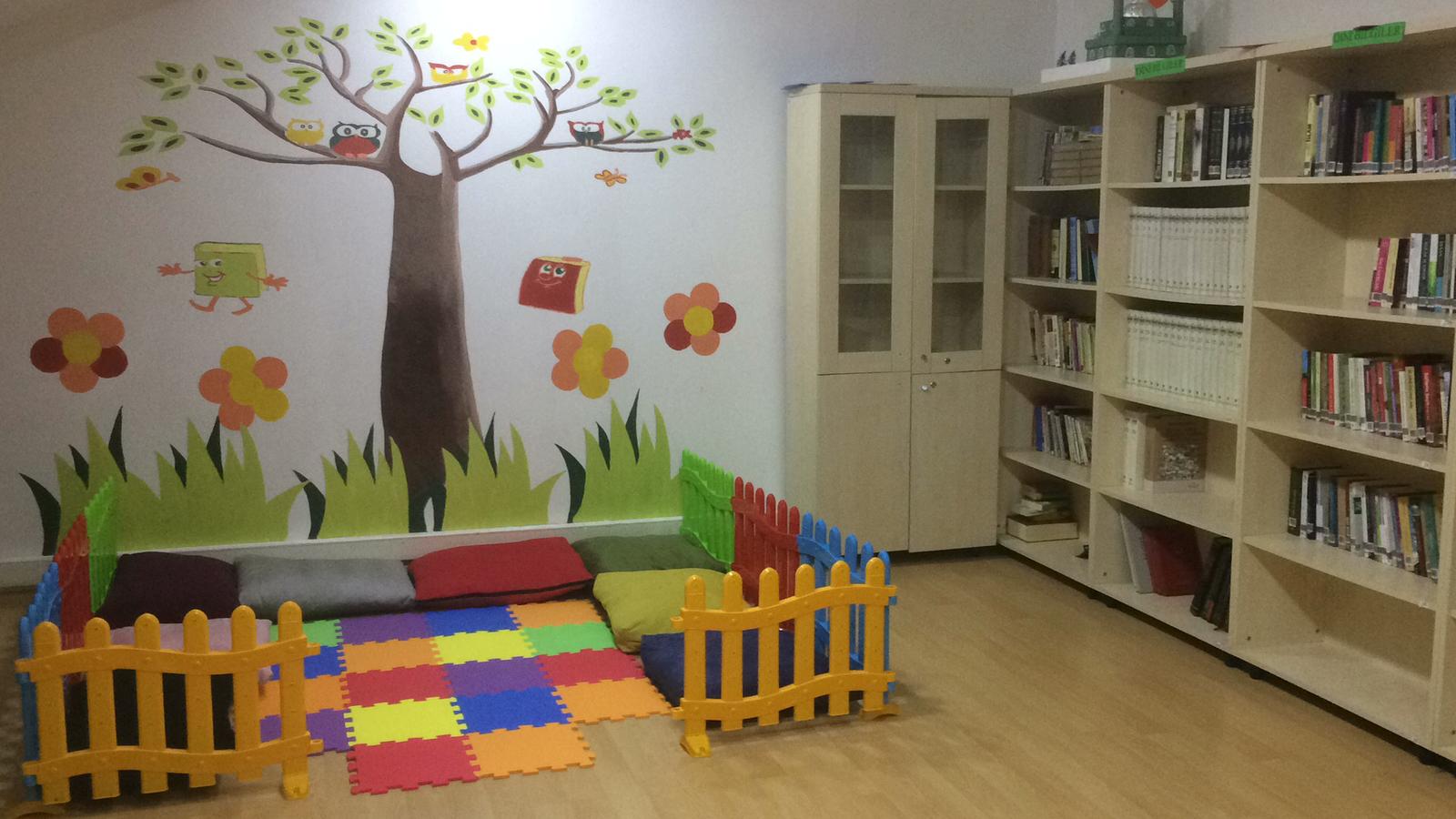 KÜTÜPHANEMİZ
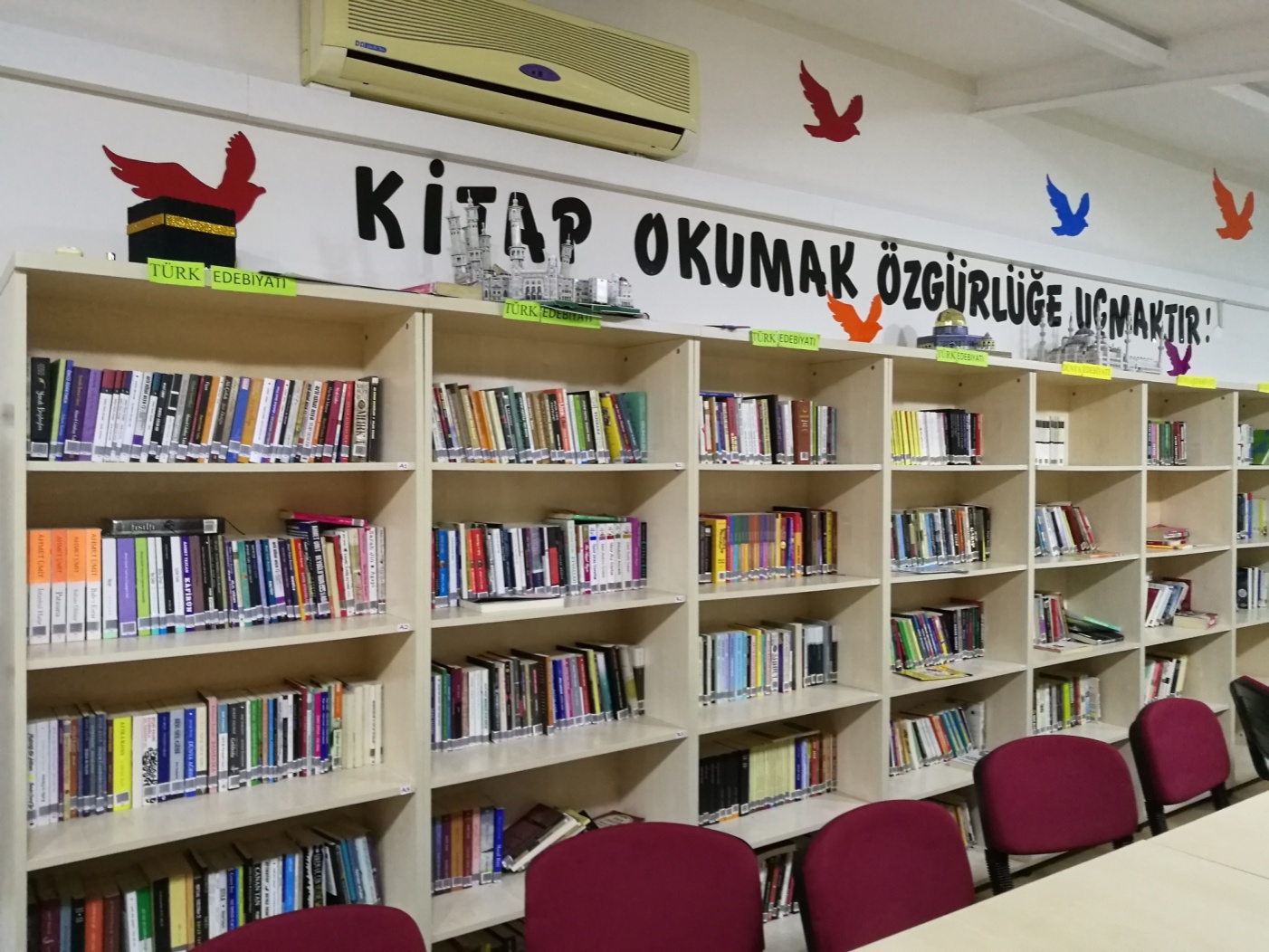 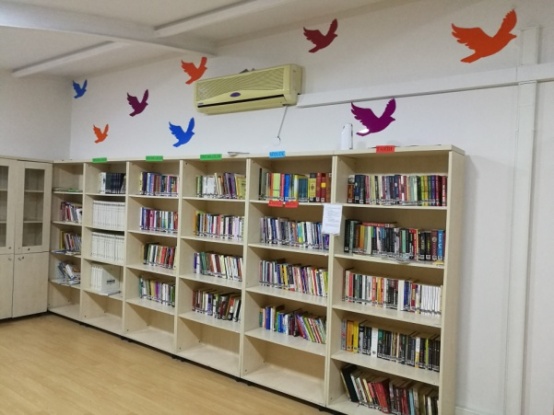 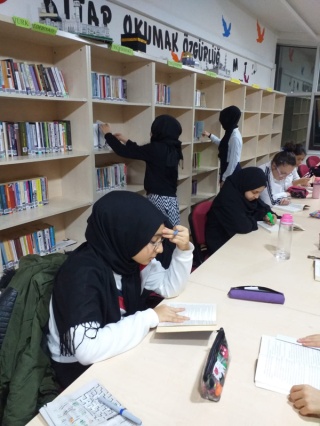 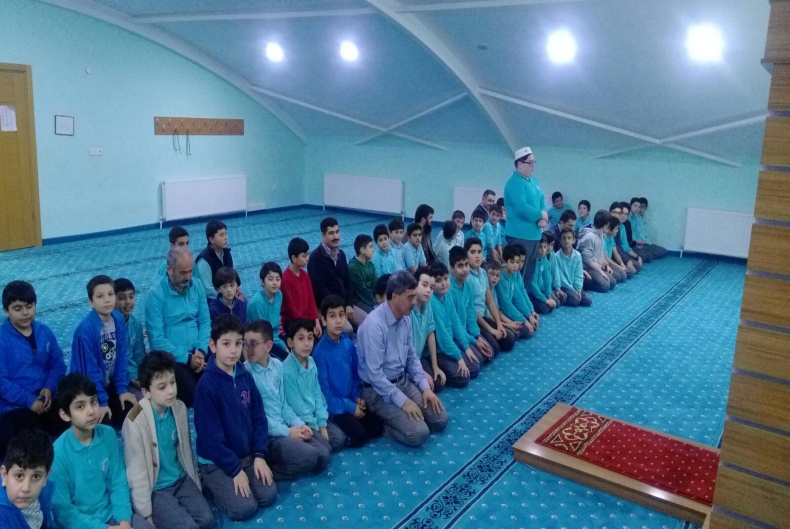 MESCİDİMİZ
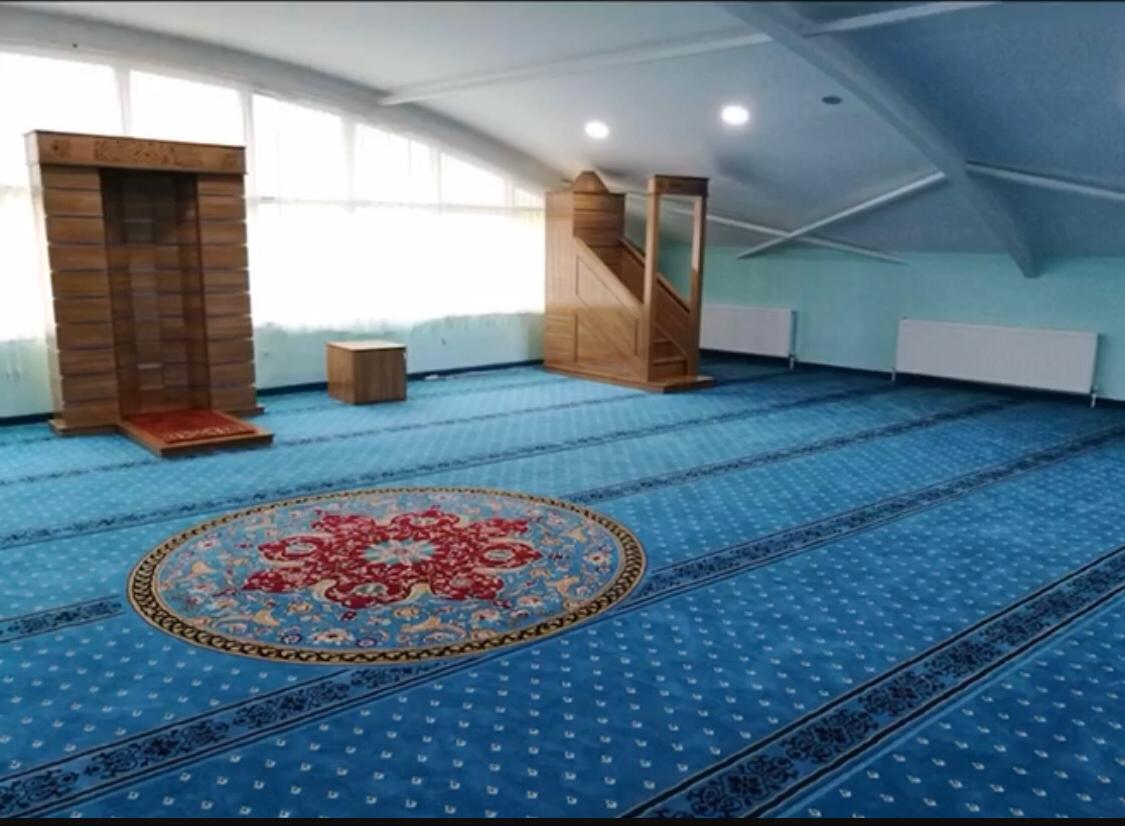 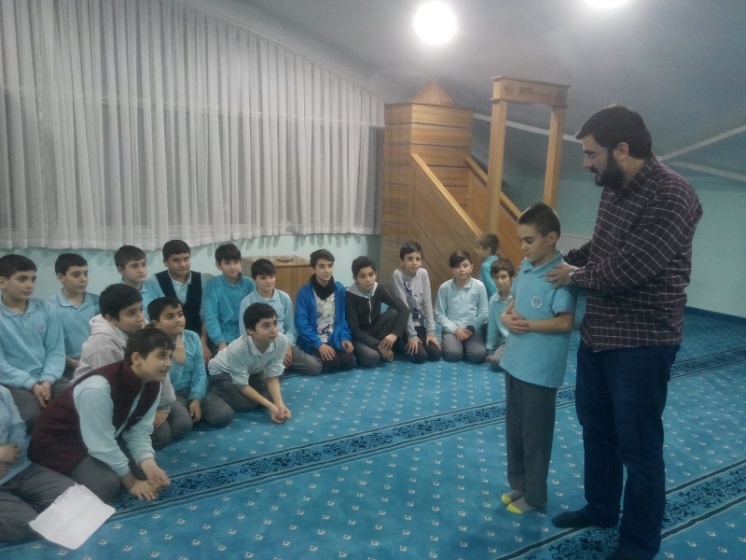 AKIL OYUNLARI SINIFI
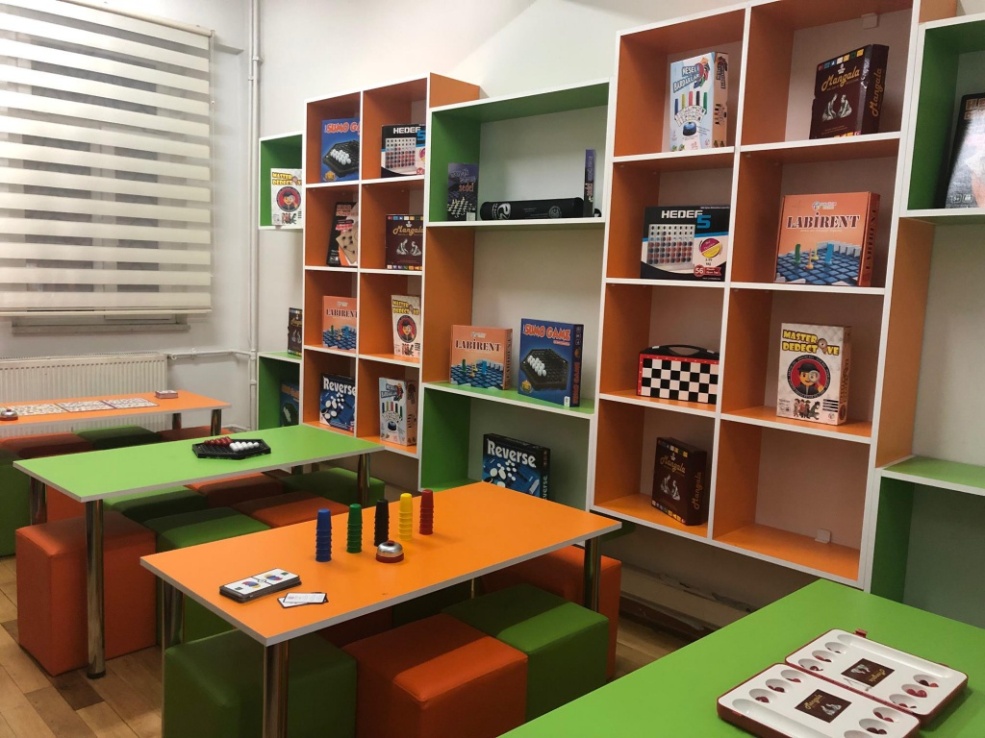 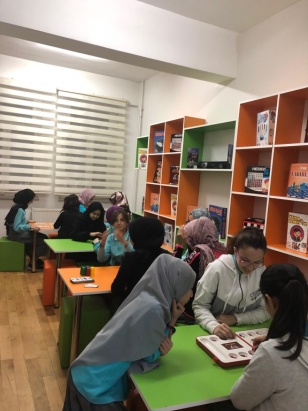 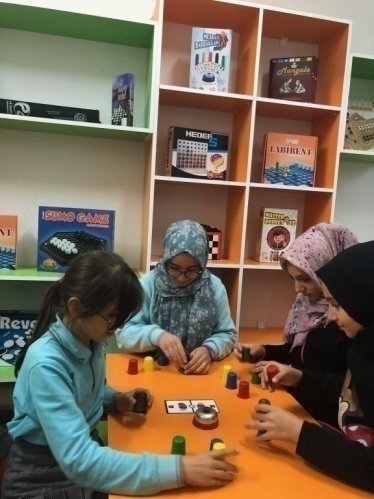 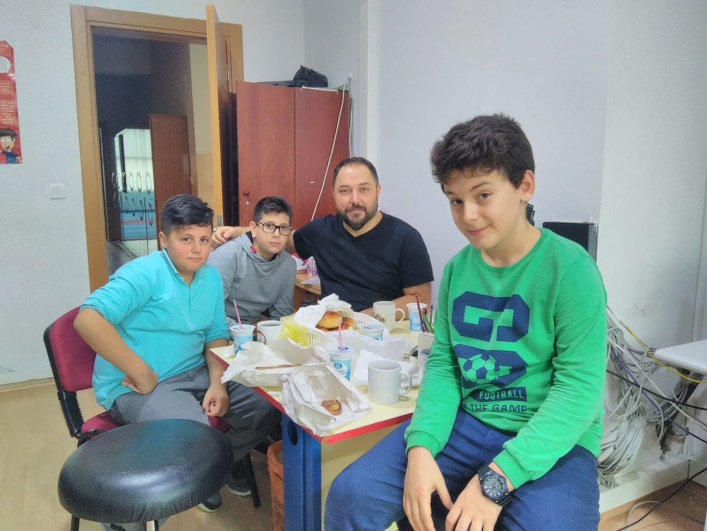 BİLİŞİM SINIFIMIZ
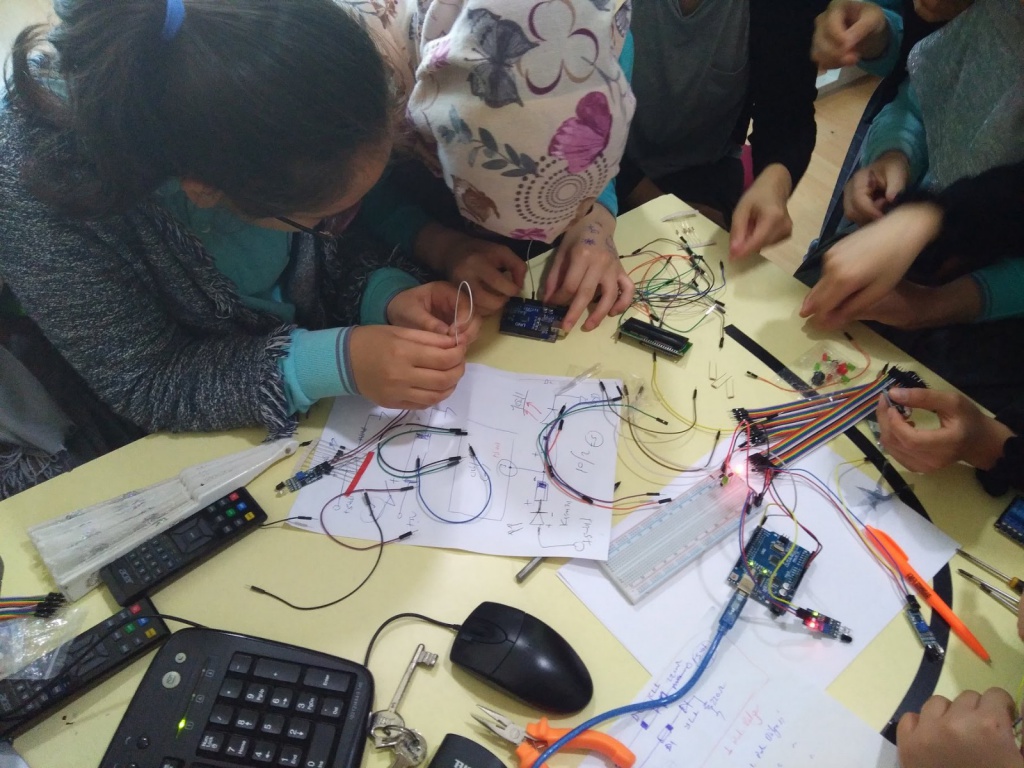 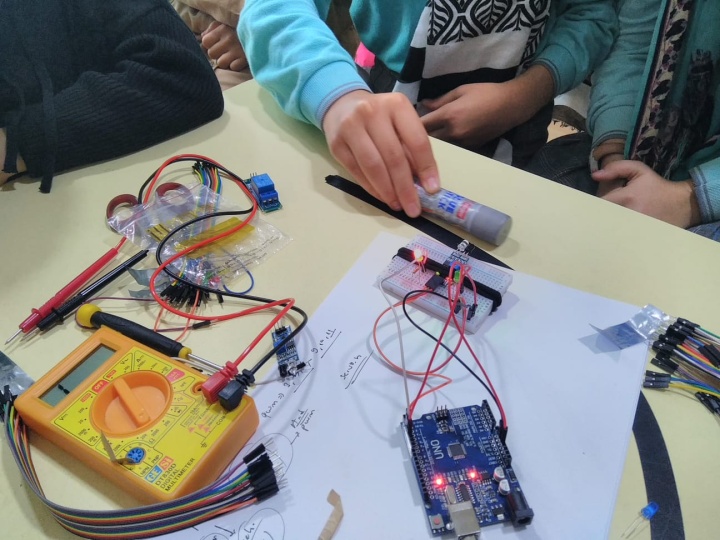 SINIFLARIMIZ
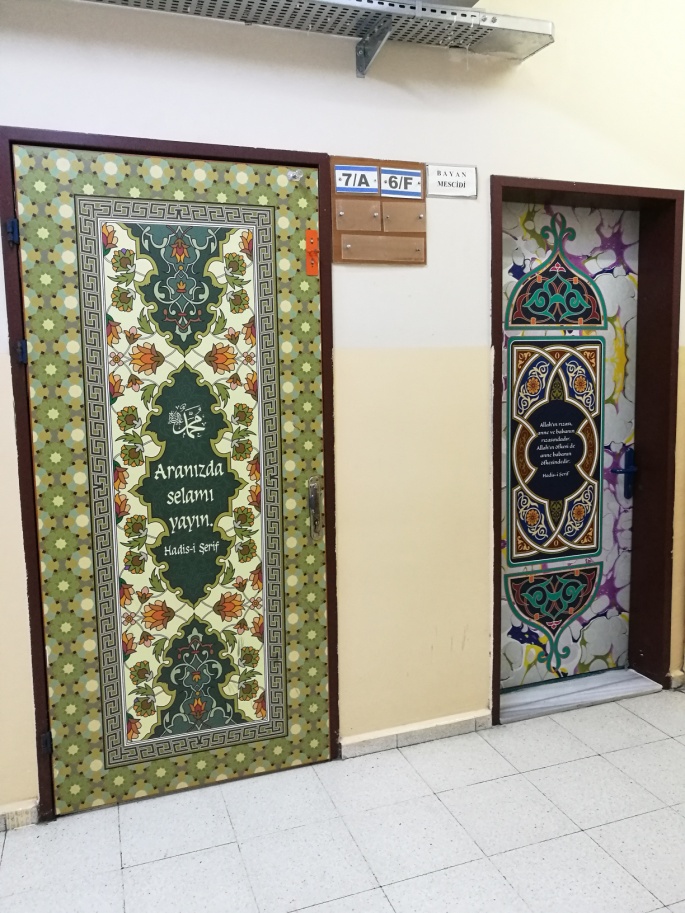 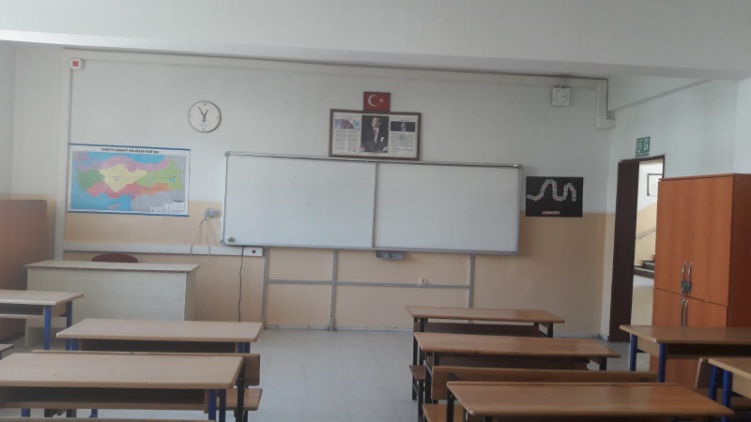 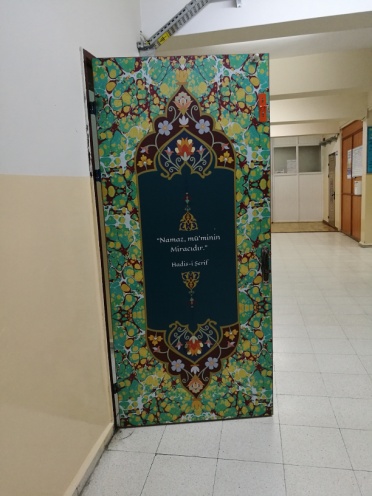 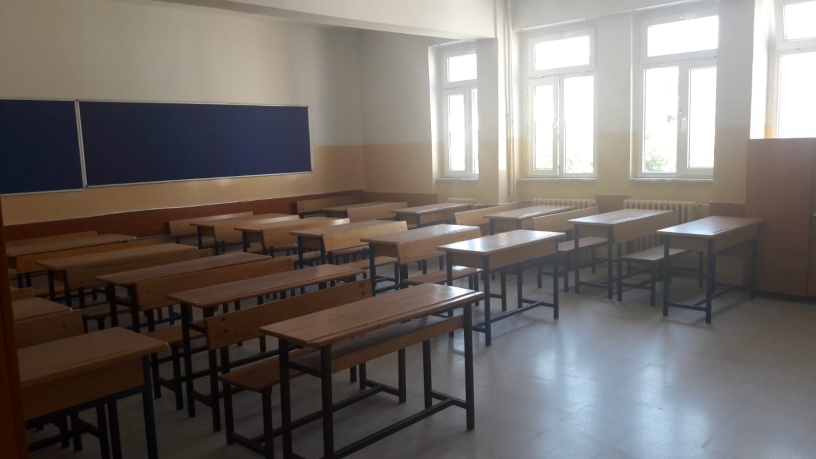 PERSONEL SAYIMIZ
MÜDÜR
1
Veli AYDIN
MÜDÜR YARDIMCISI
1
Mevlüt ER
ÖĞRETMENLERİMİZ
33
3
YARDIMCI HİZMETLER
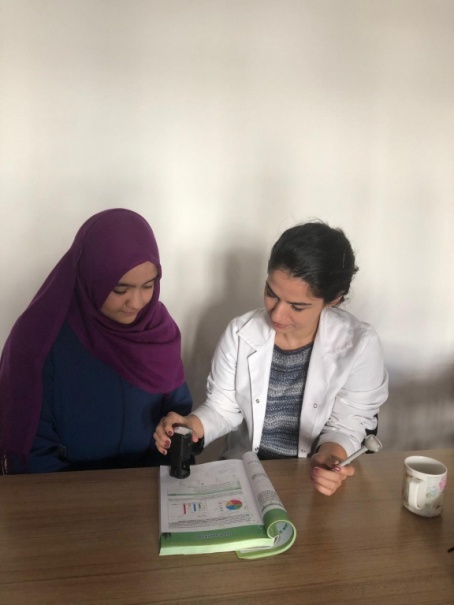 LGS SINAVI HAZIRLIK ÇALIŞMALARIMIZ
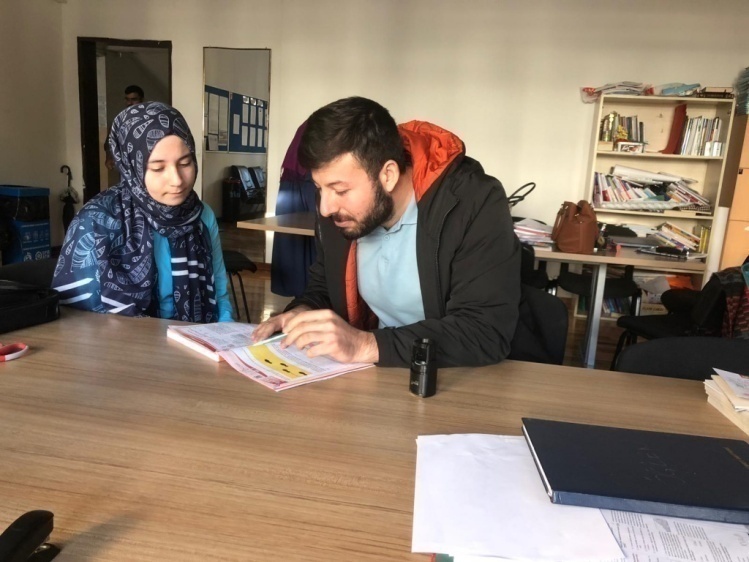 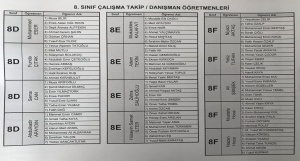 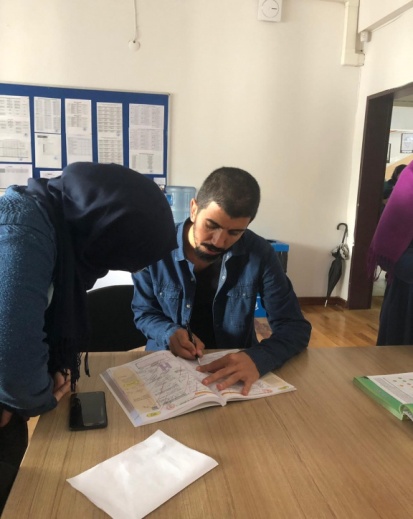 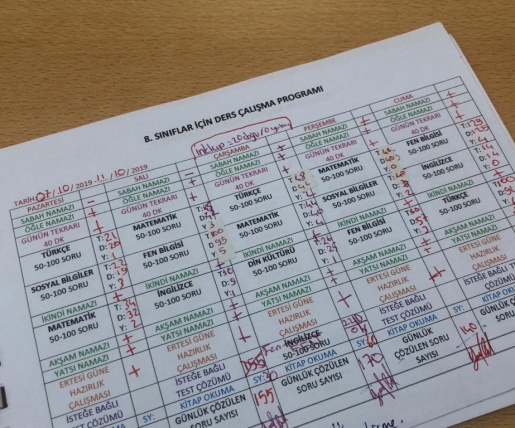 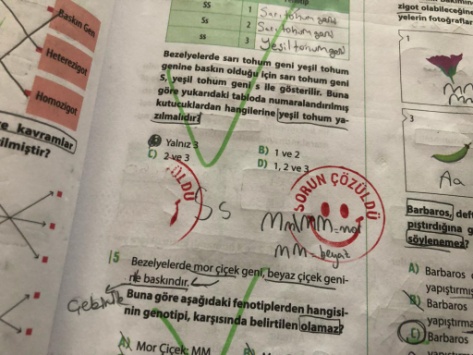 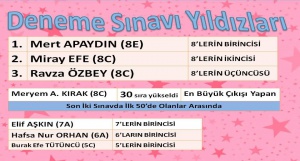 İNGİLİZCE DERSİ ETKİNLİKLERİMİZ
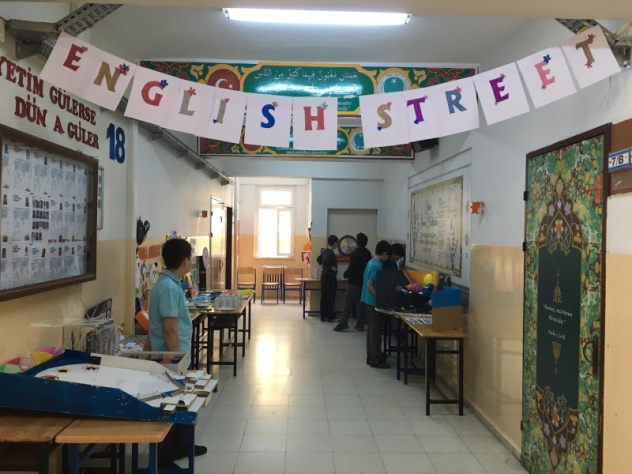 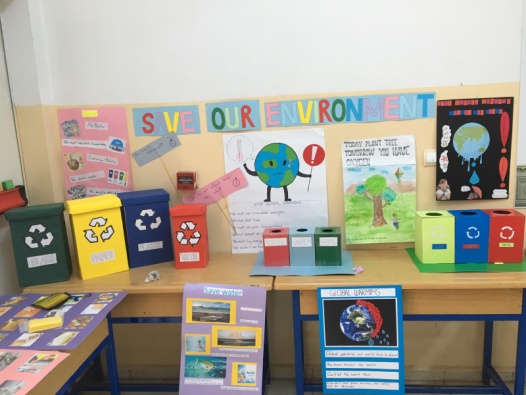 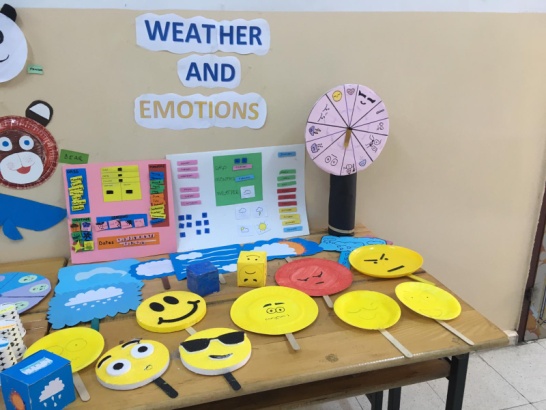 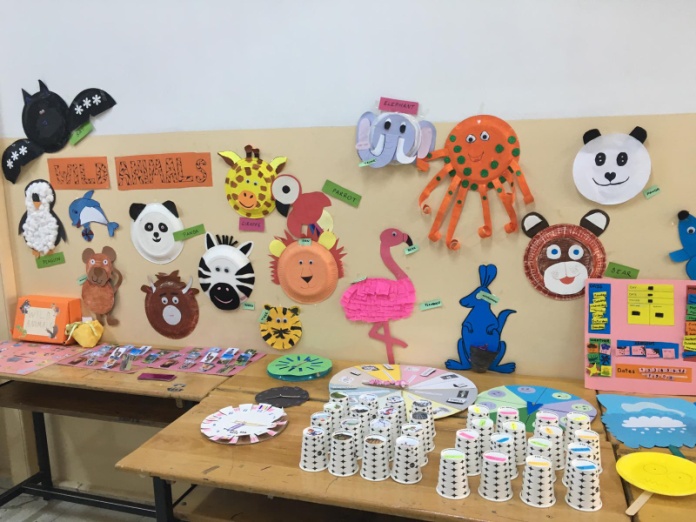 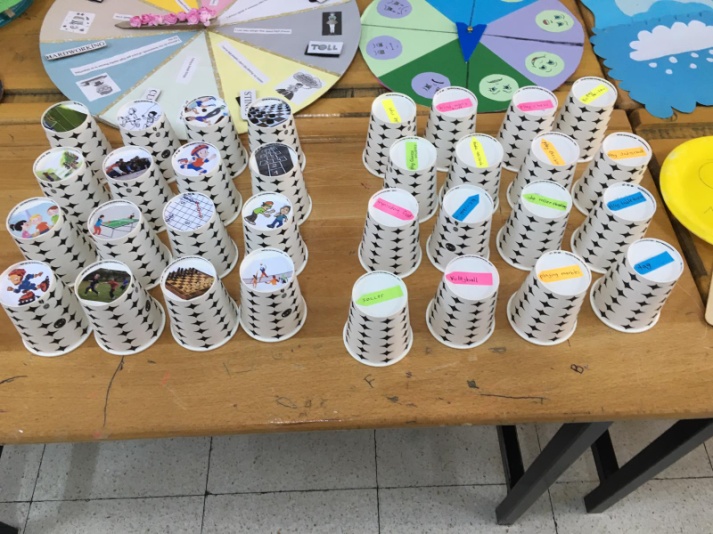 ARAPÇA ETKİNLİKLERİMİZ
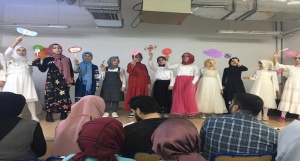 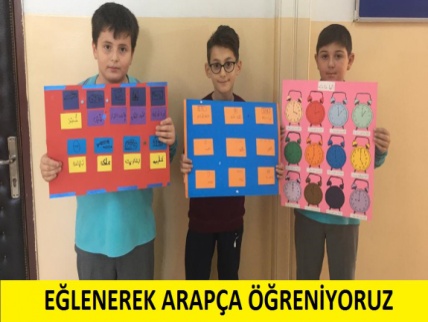 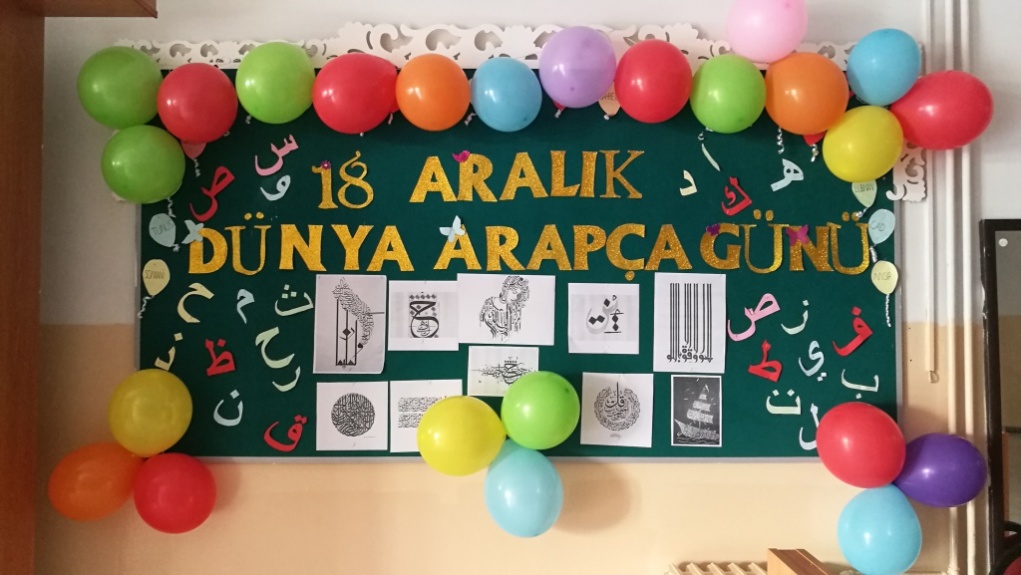 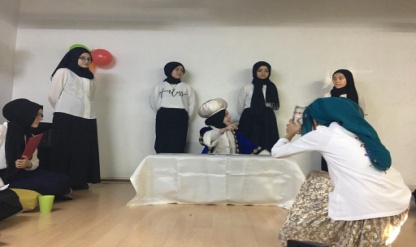 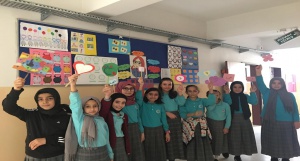 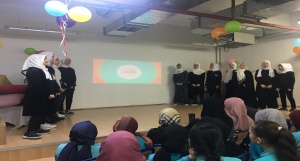 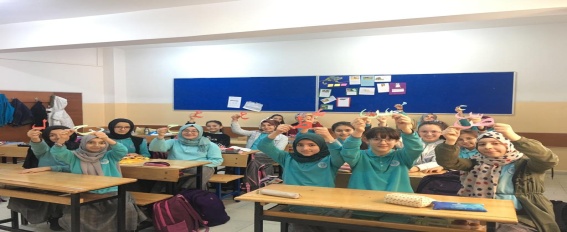 GENÇ SESLER İL BİRİNCİLİĞİ
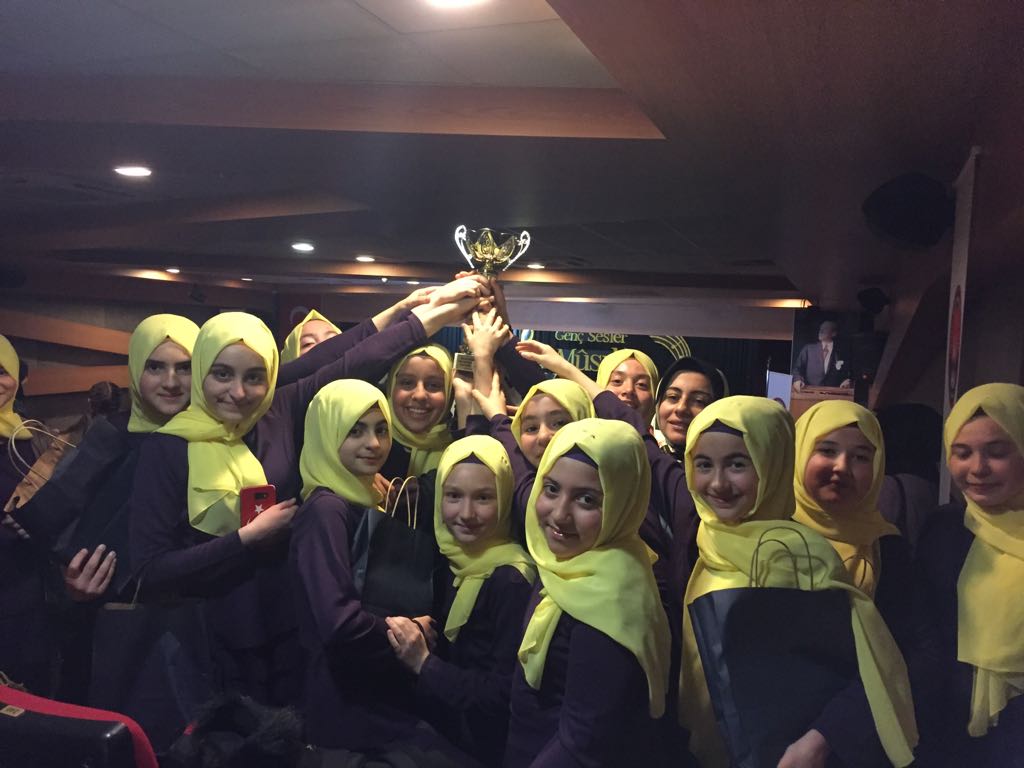 İLMİHAL YARIŞMASI İLÇE BİRİNCİLİĞİ
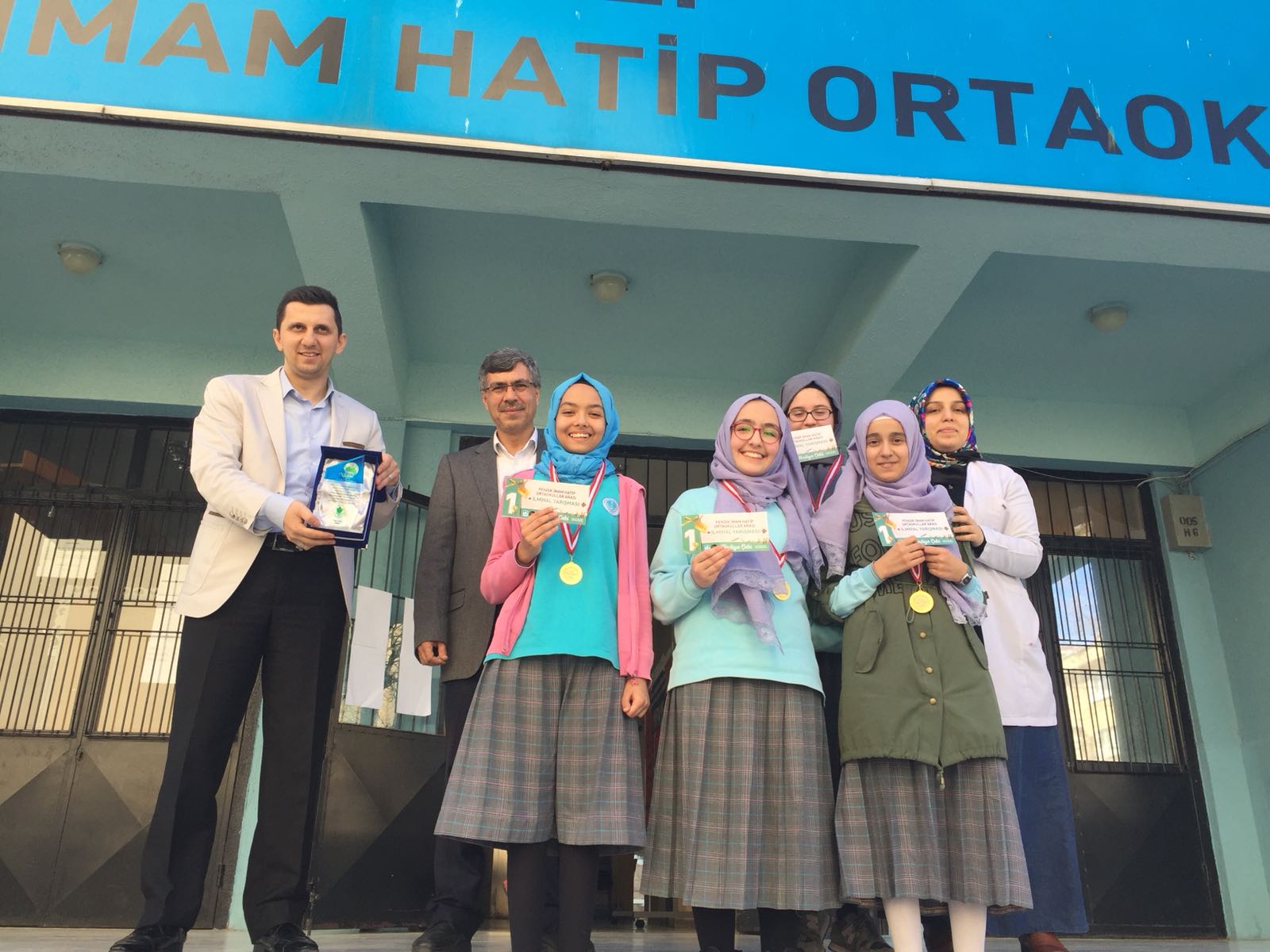 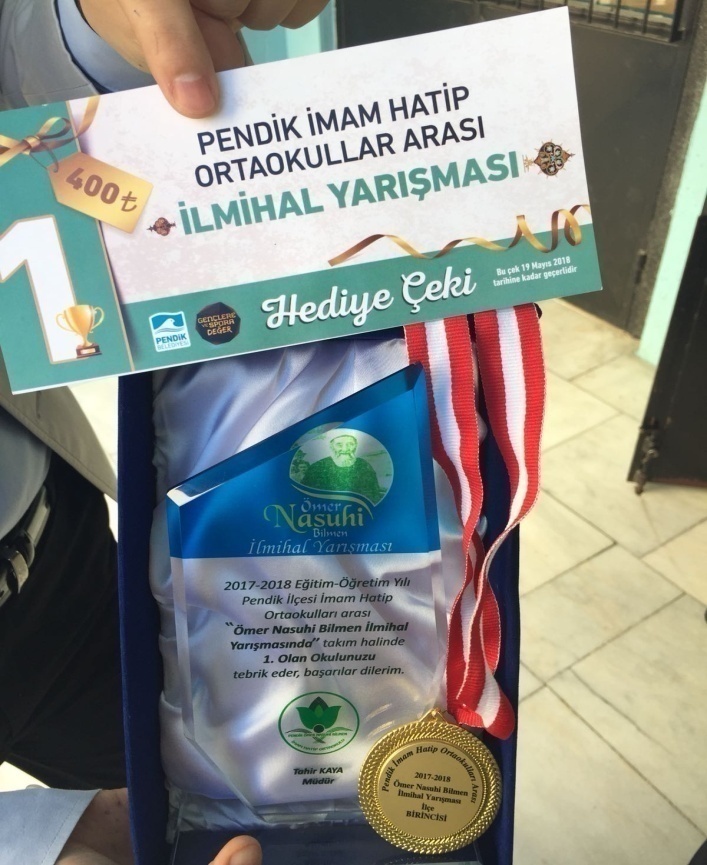 SİYER YARIŞMASI İLÇE İKİNCİLİĞİ
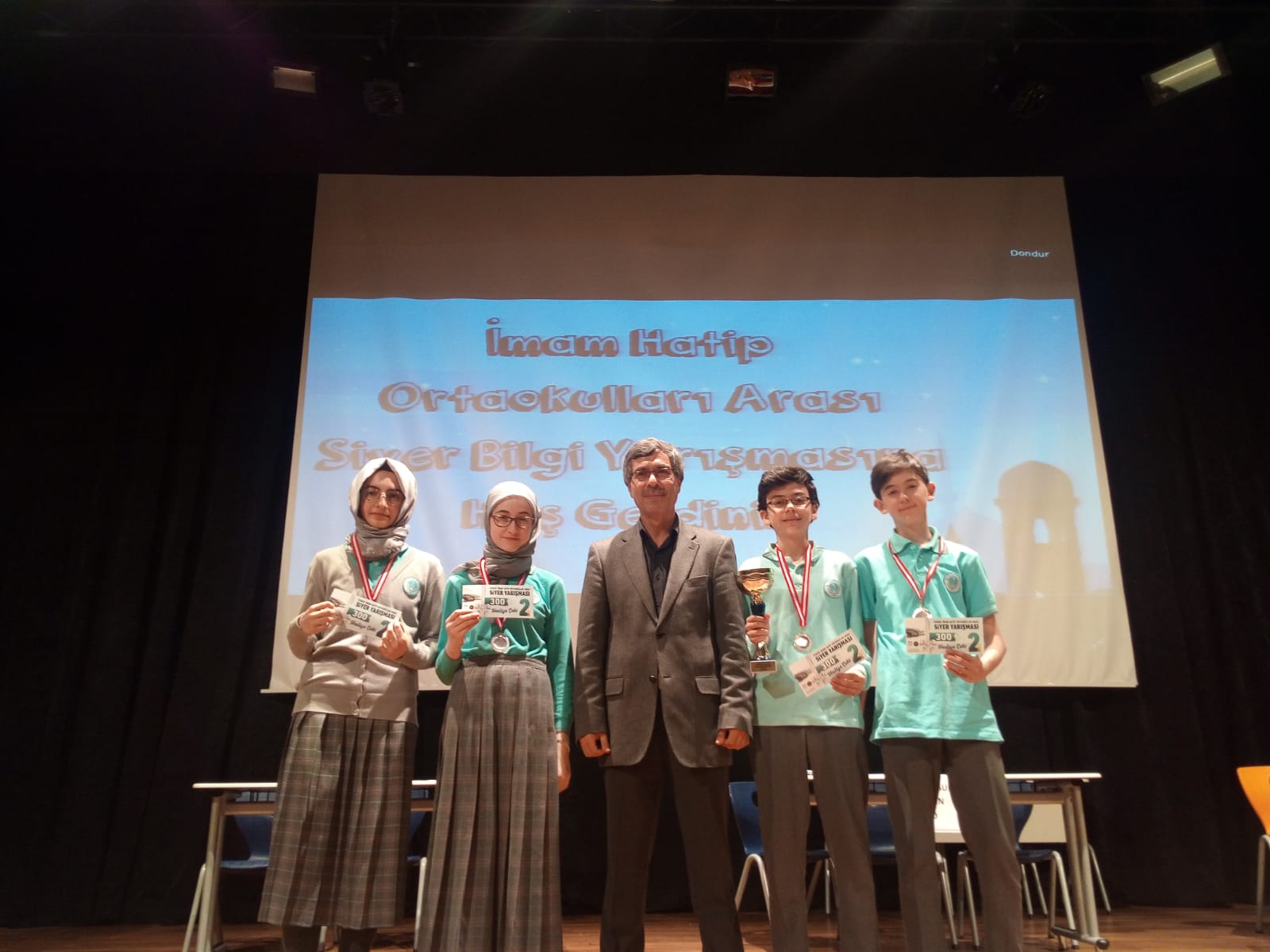 TAEKWONDO İL ÜÇÜNCÜLÜĞÜ
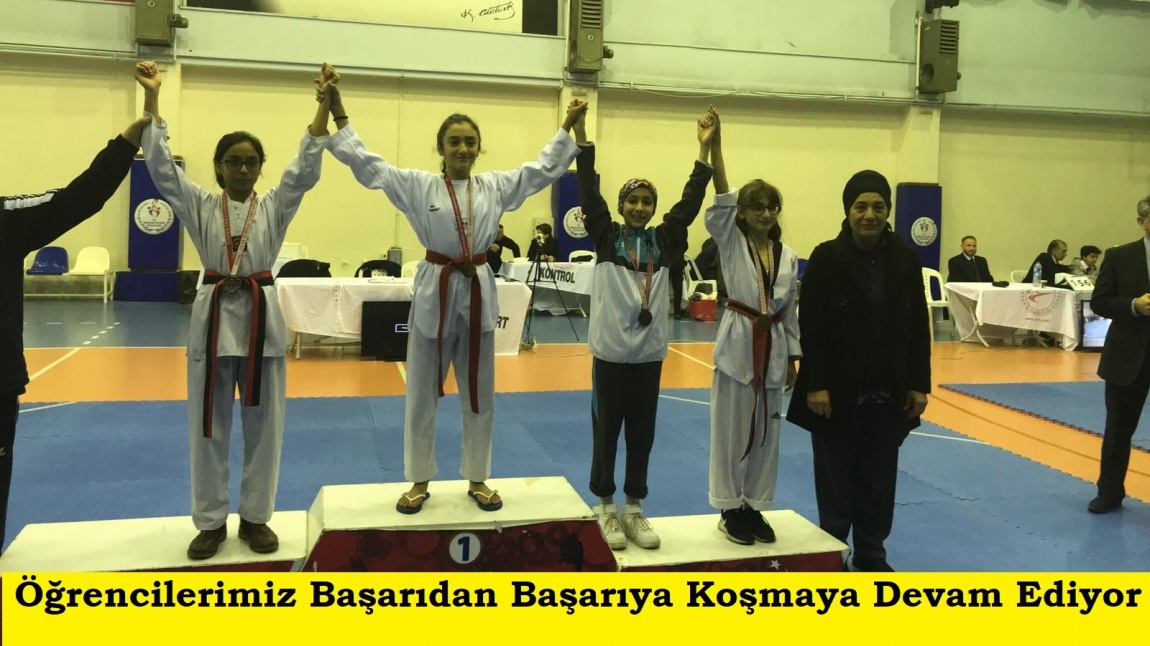 HADİS EZBERLEME VE KURAN-I KERİMİ GÜZEL OKUMA YARIŞMALARI
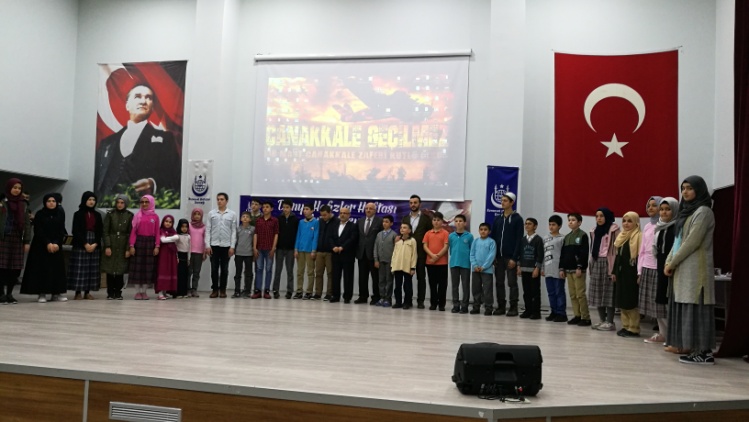 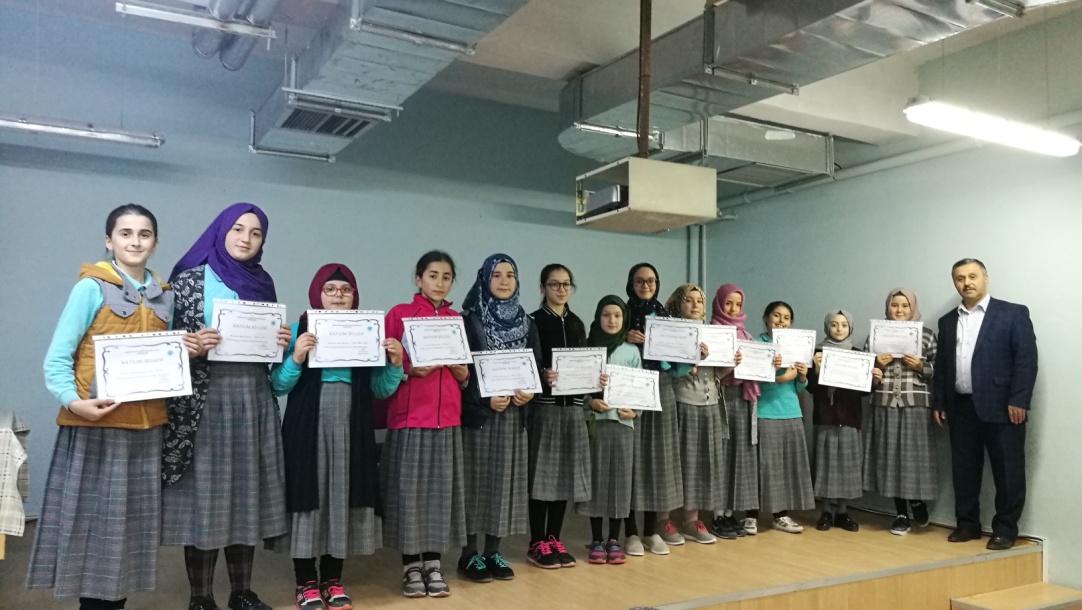 OKUL TANITIM GEZİLERİMİZ
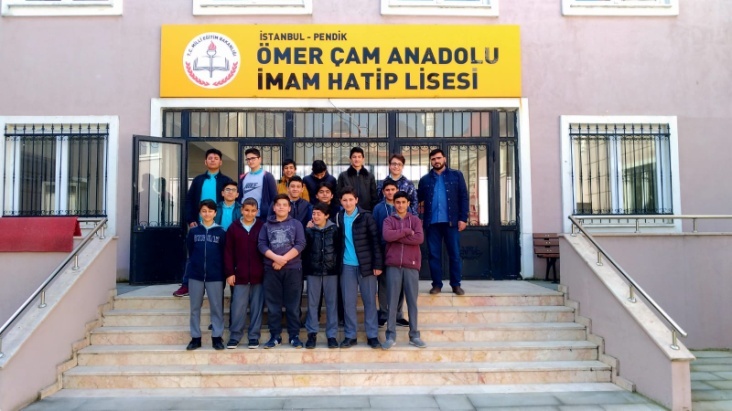 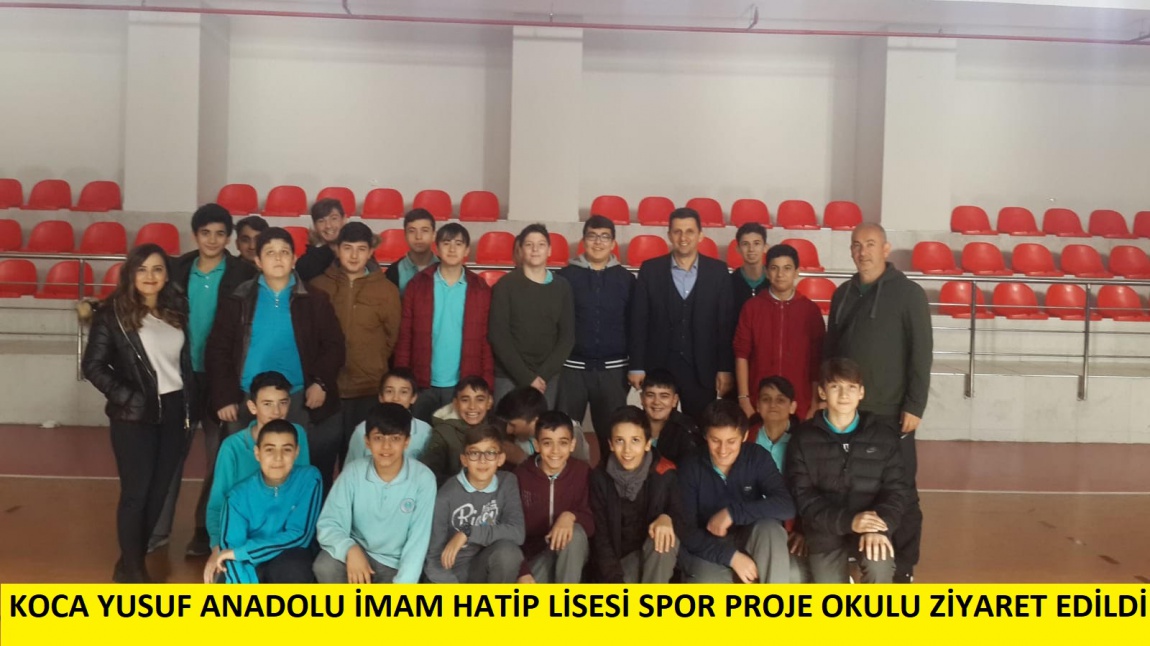 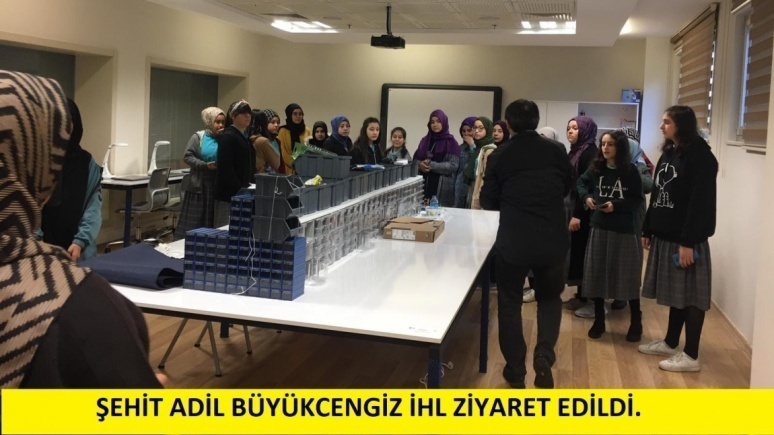 KİTAP FUARI GEZİMİZ
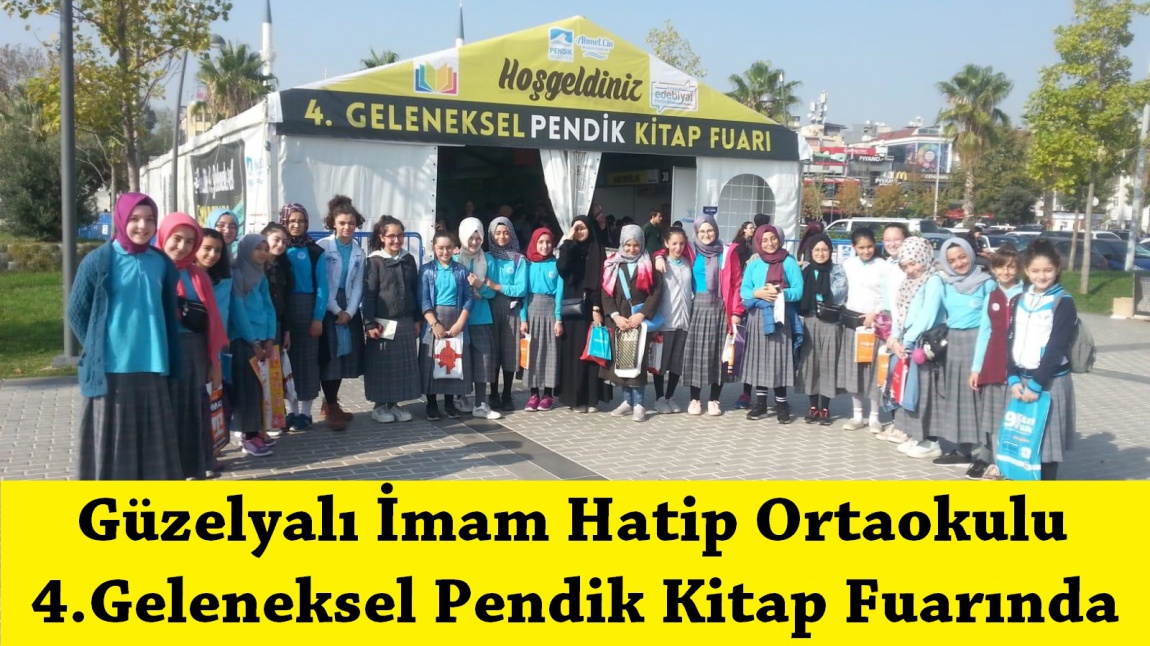 KİTAP OKUMA GRUBU ETKİNLİKLERİMİZ
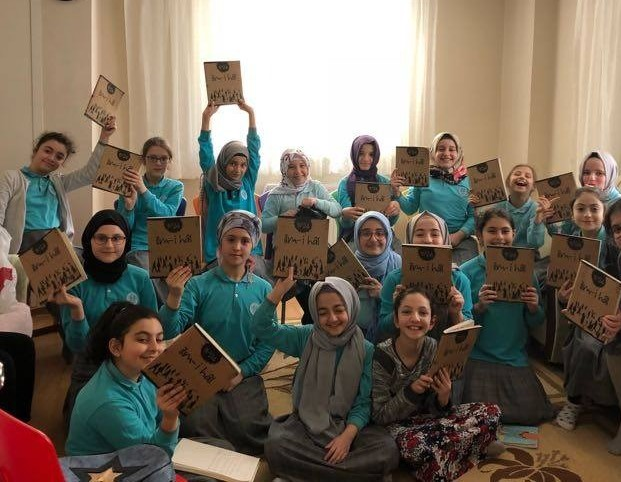 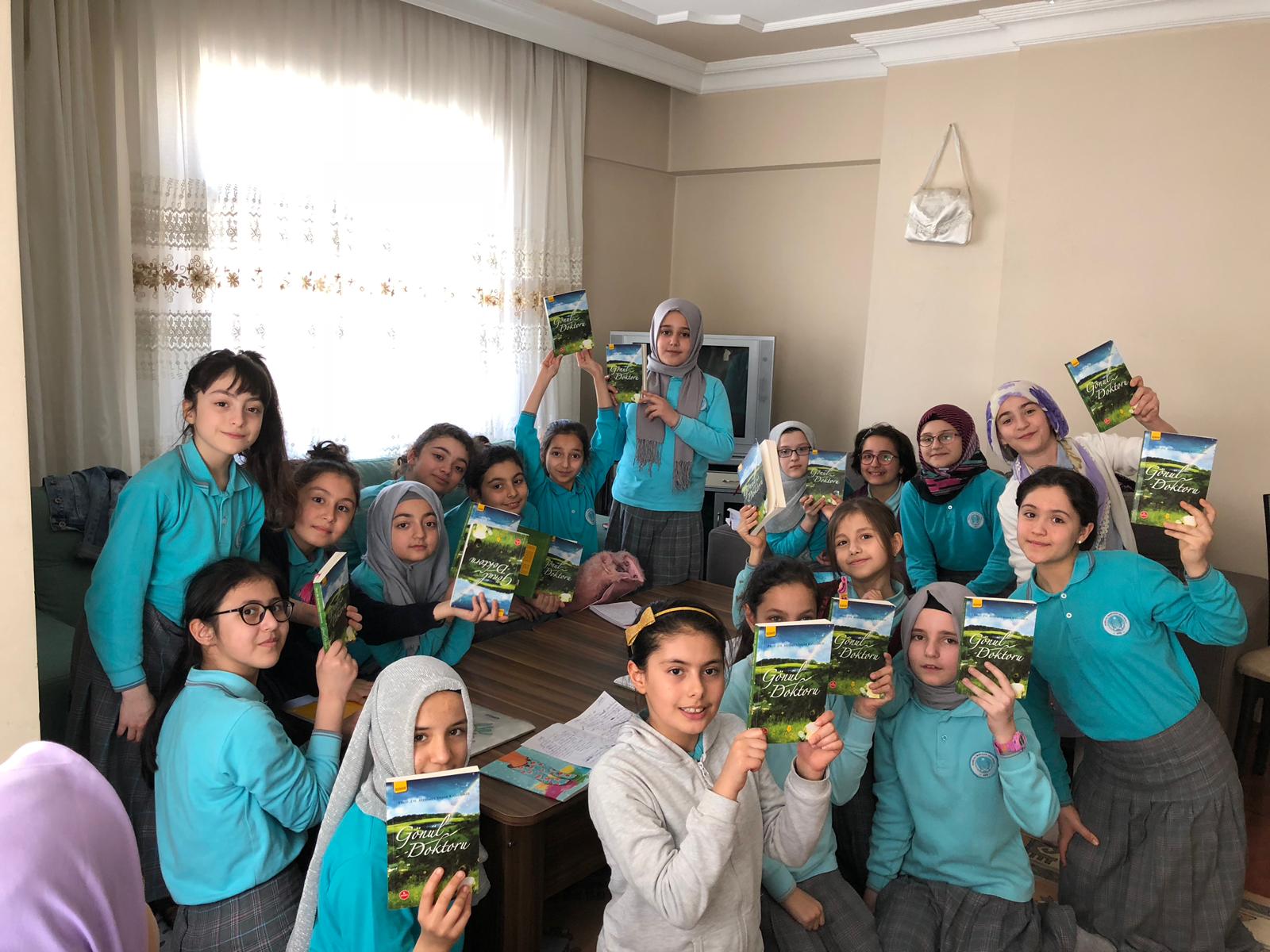 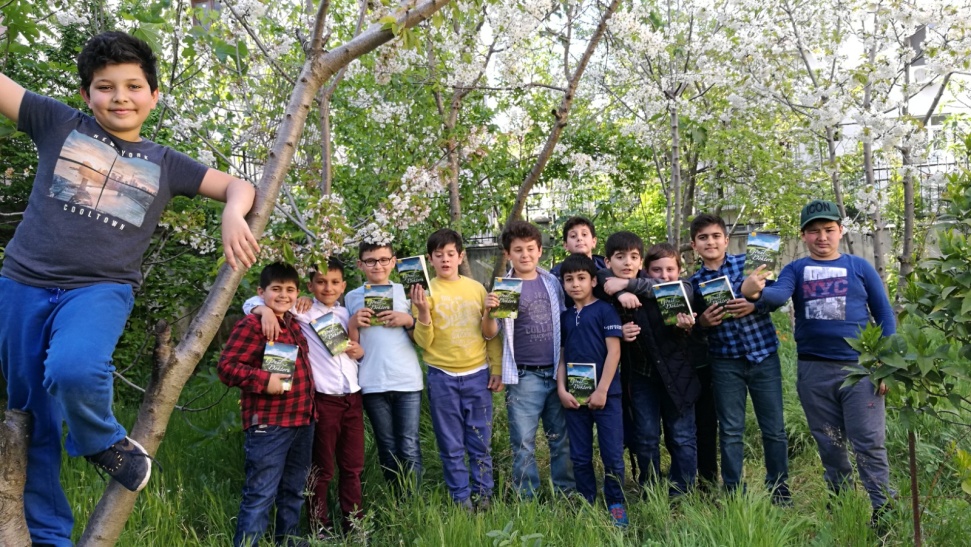 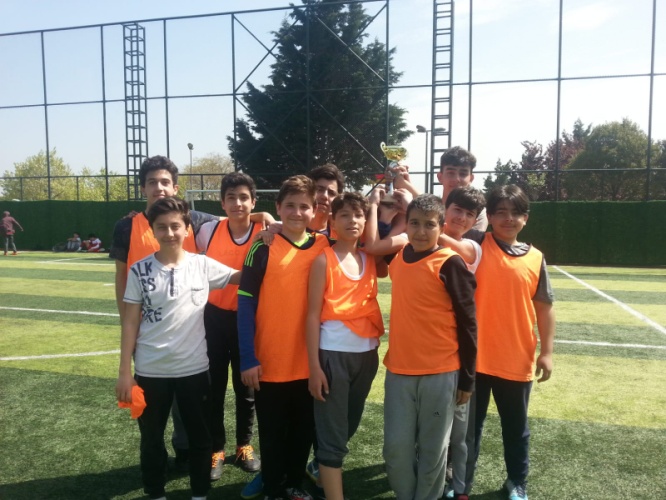 SPORTİF FAALİYETLERİMİZ
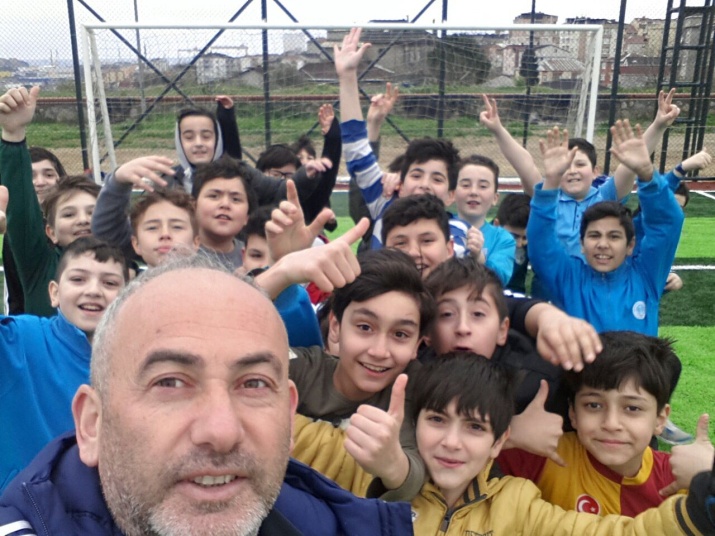 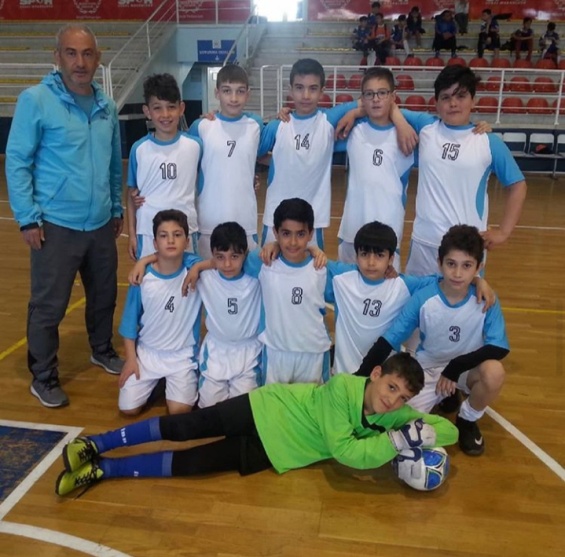 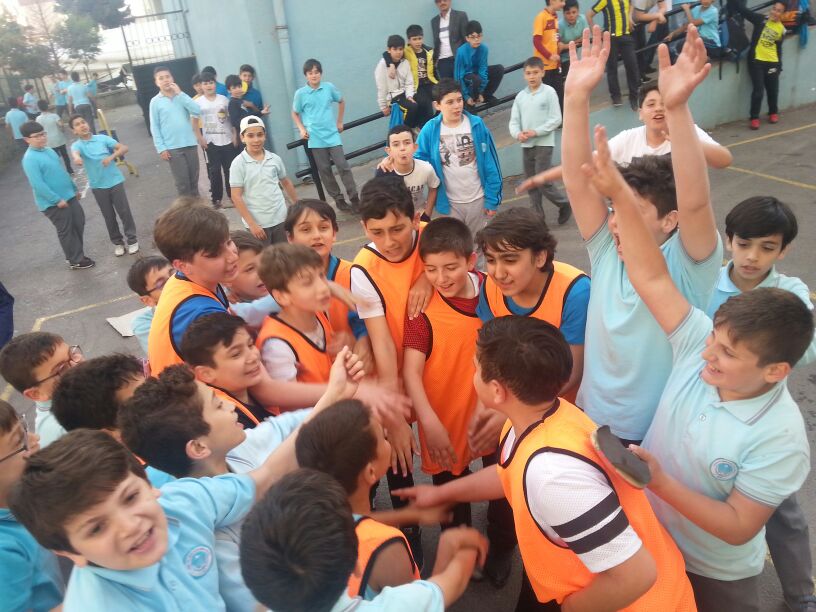 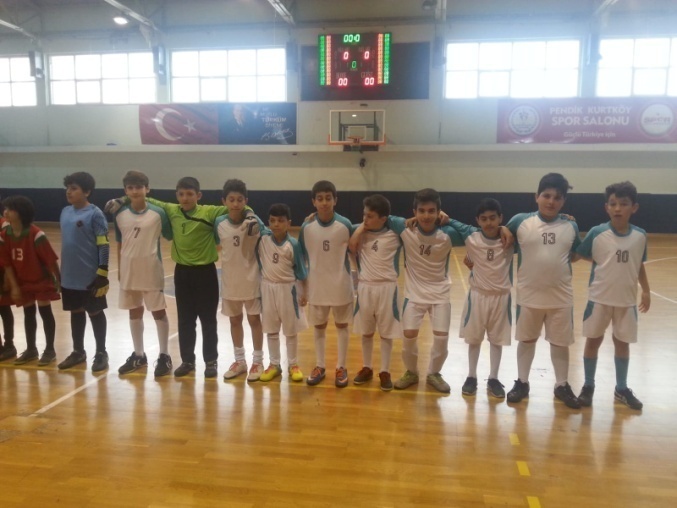 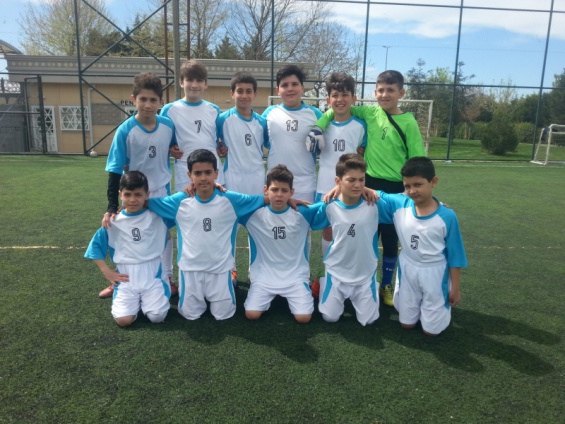 SPORTİF 
FAALİYETLERİMİZ
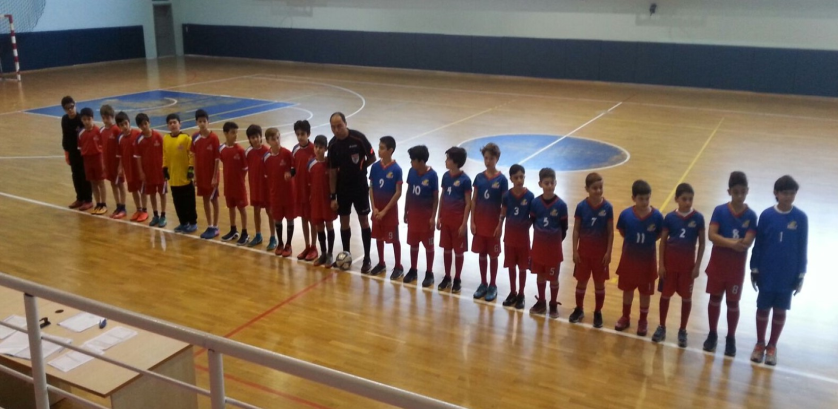 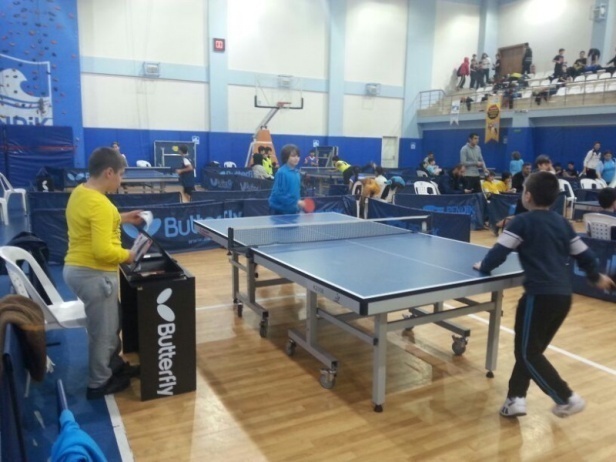 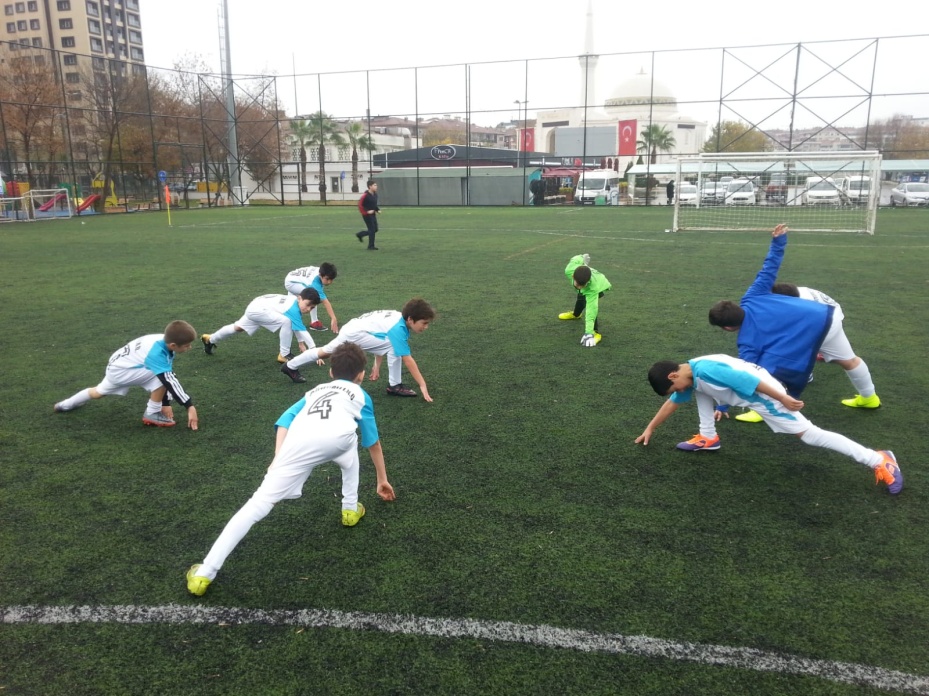 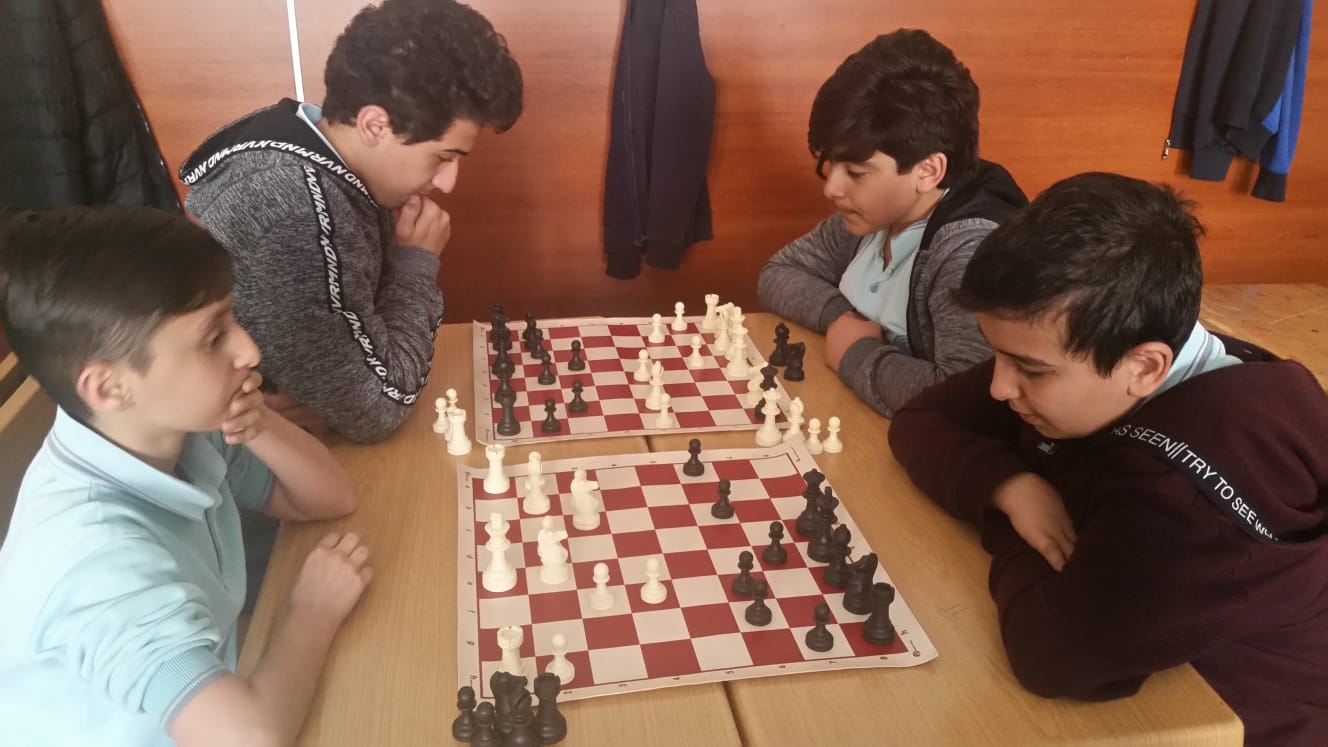 KÜLTÜR SANAT ETKİNLİKLERİMİZ
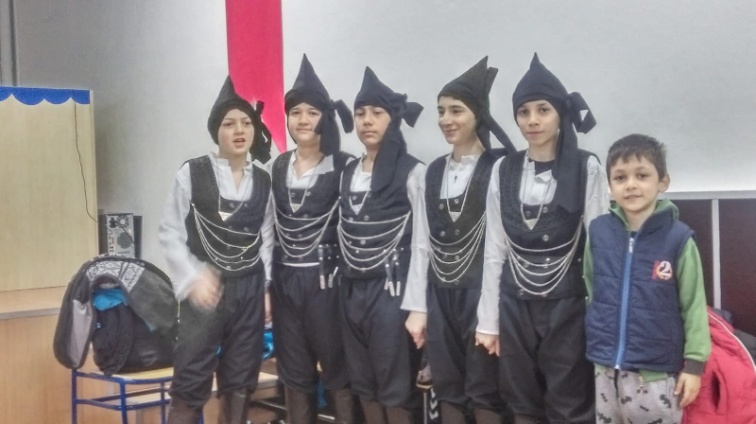 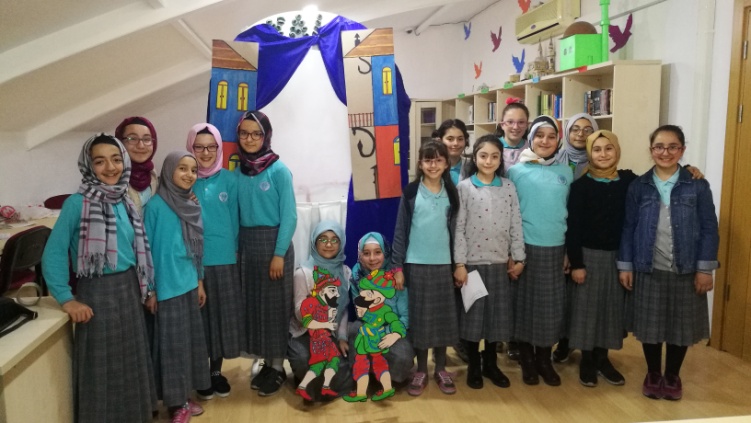 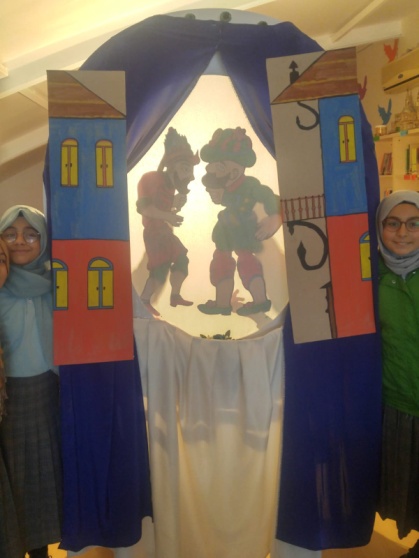 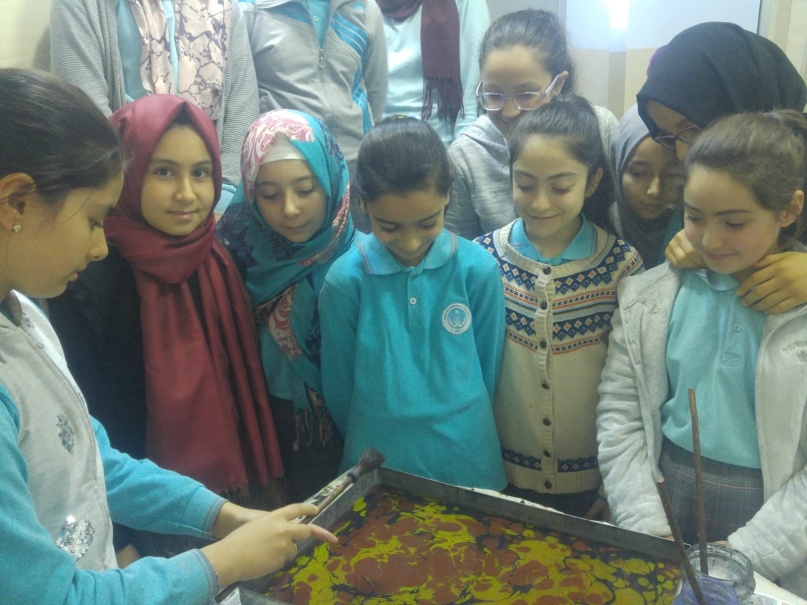 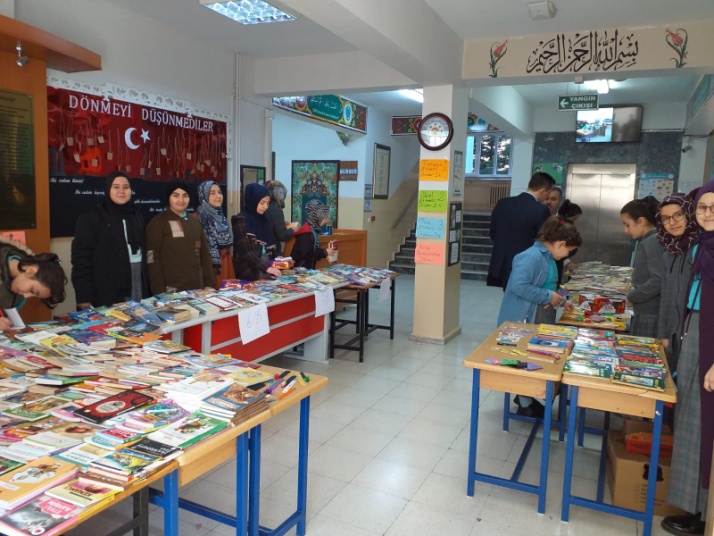 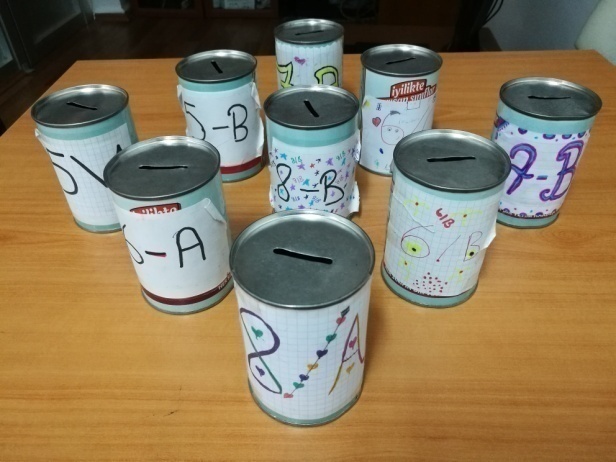 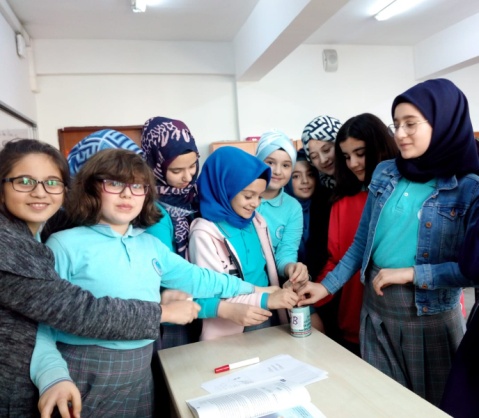 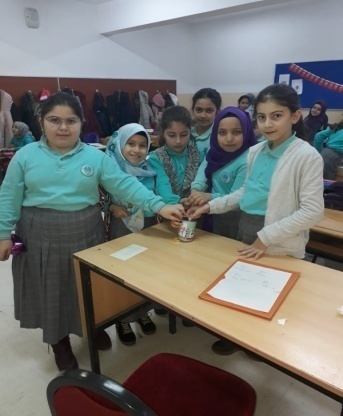 HER SINIFIN BİR
YETİM KARDEŞİ 
VAR
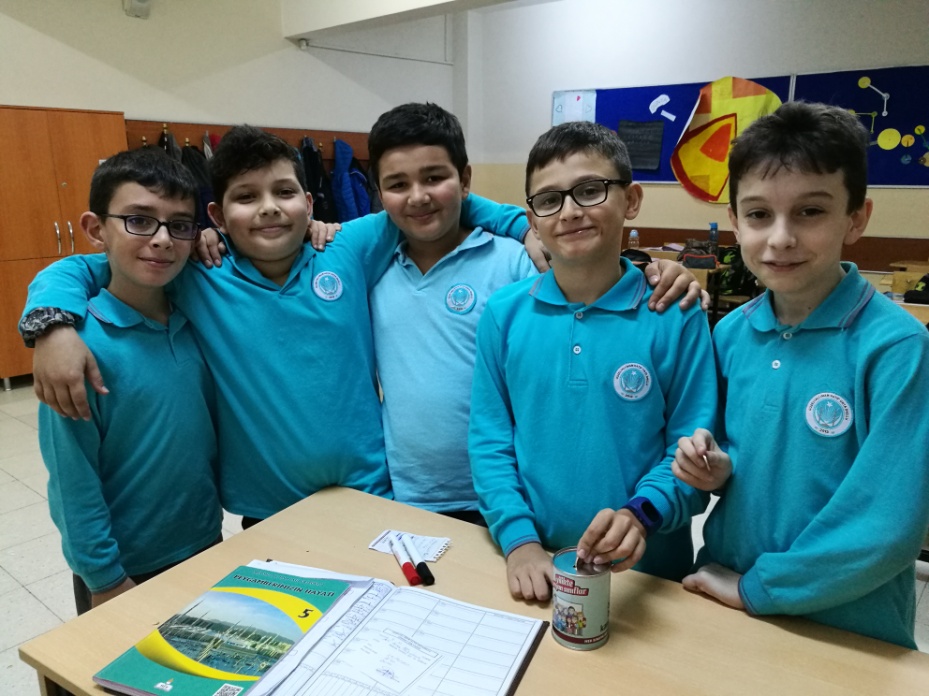 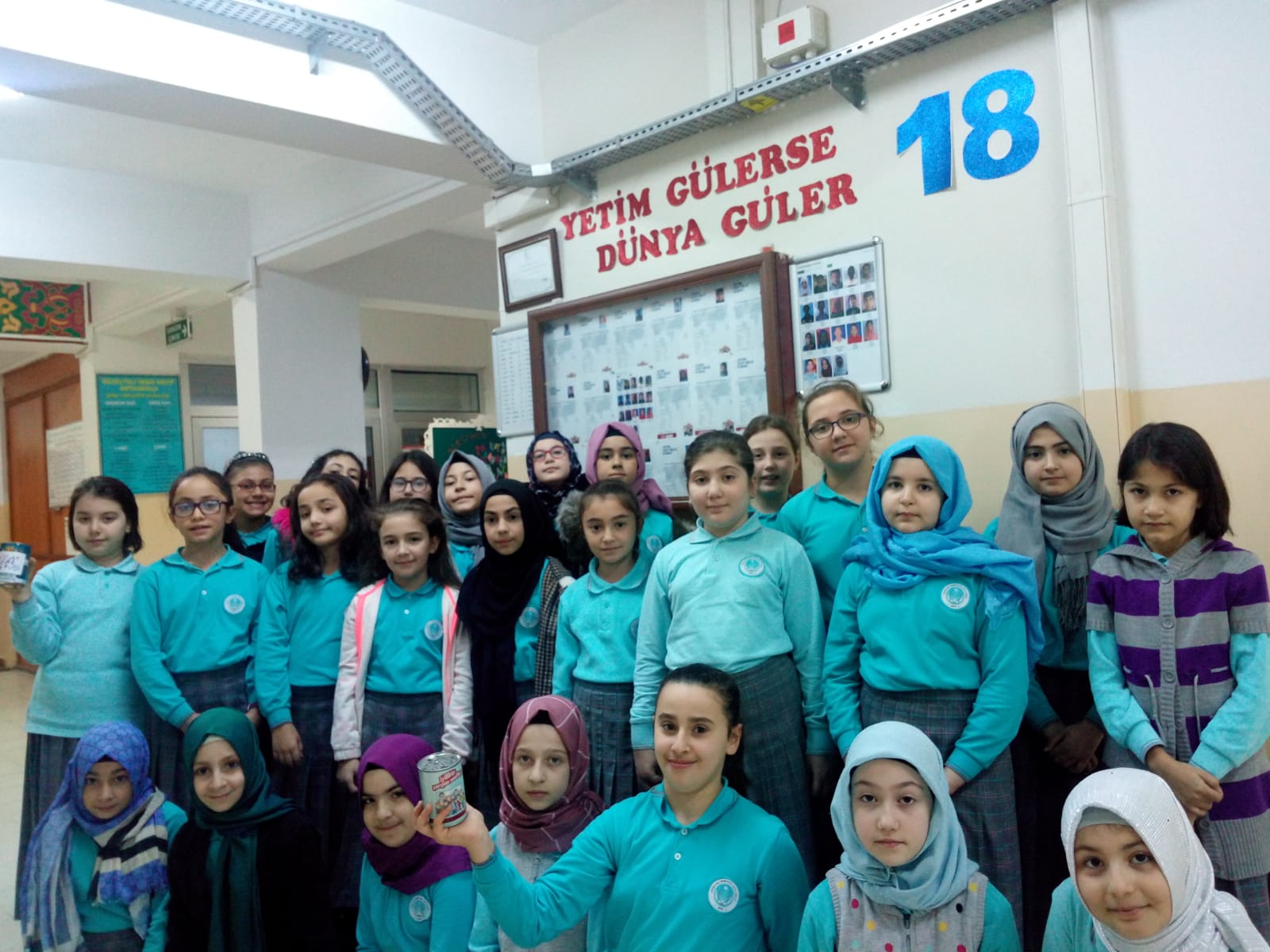 SİNEMA ETKİNLİĞİMİZ
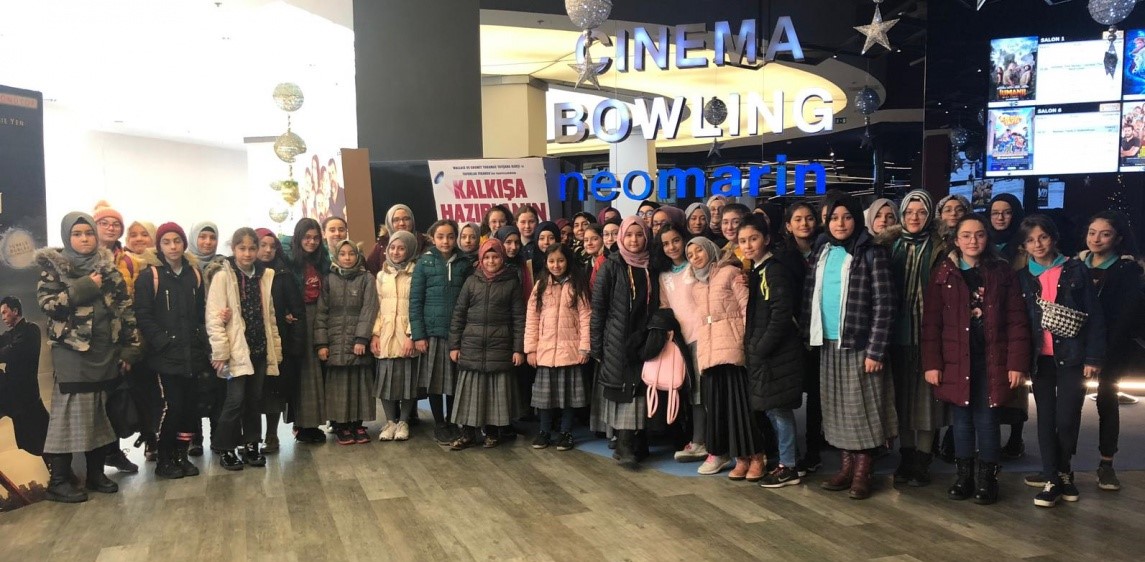 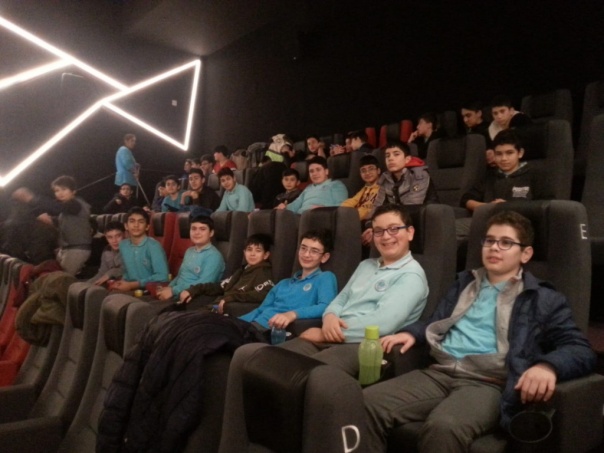 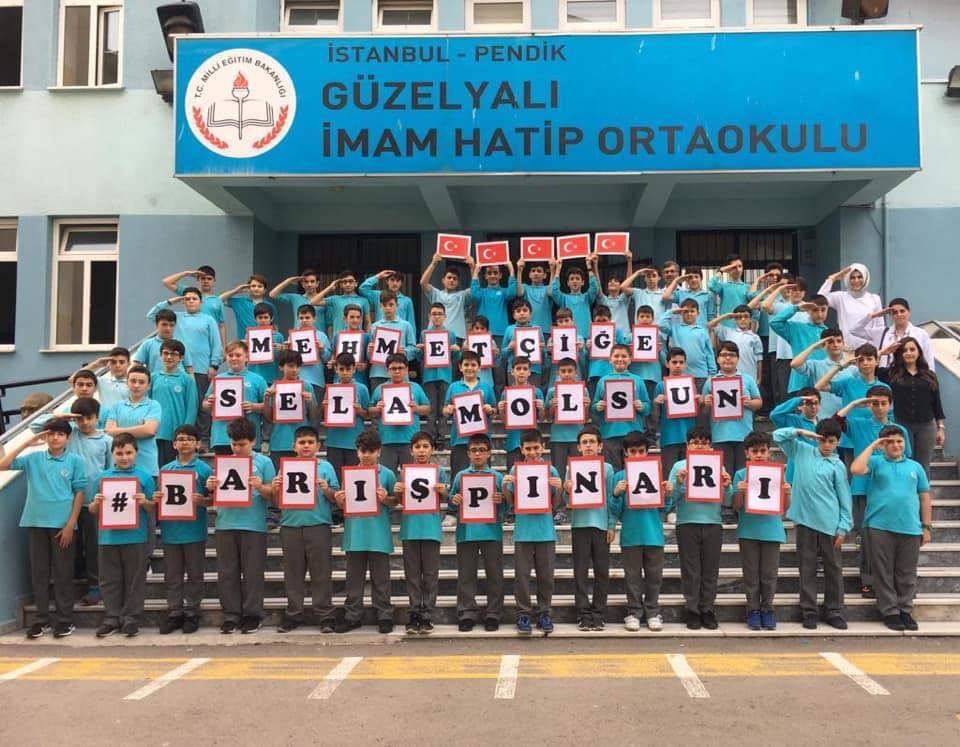 GÜZELYALI 
İMAM  HATİP 
ORTAOKULU’NDAN
MEHMETÇİĞE
SELAM 
OLSUN
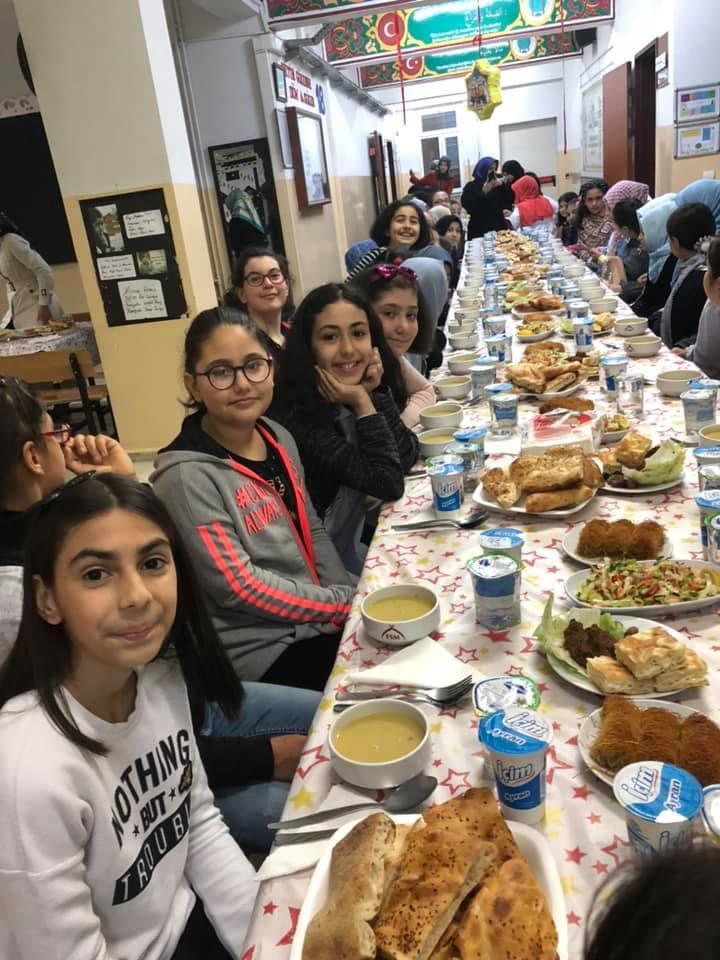 GİHO’DAN KADRAJA YANSIYANLAR
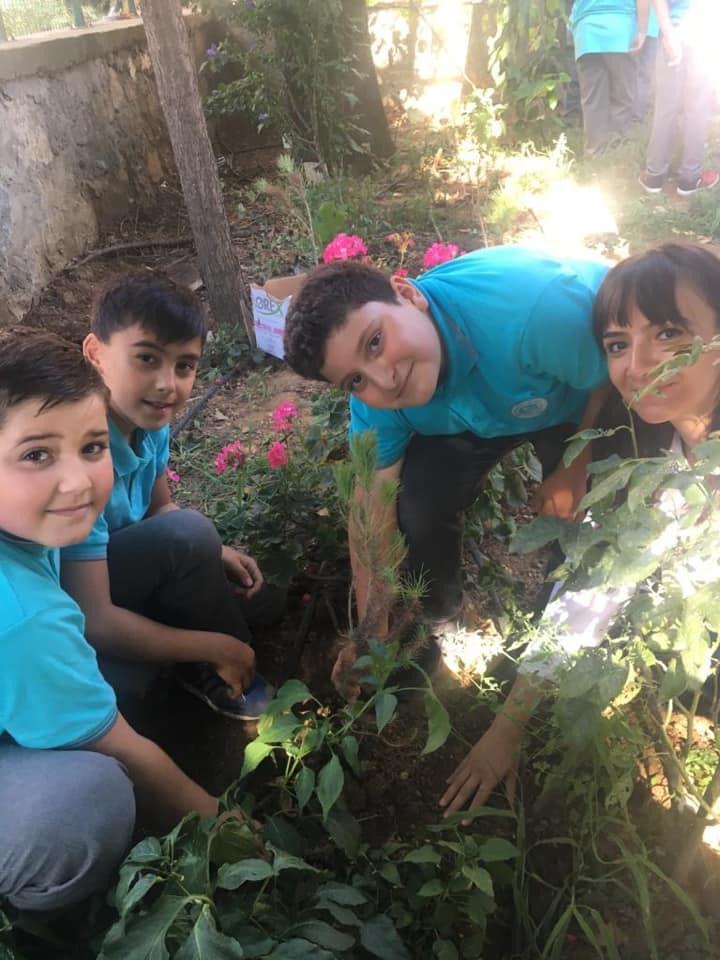 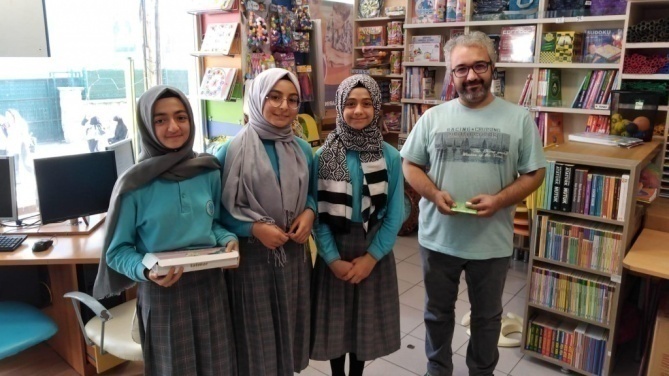 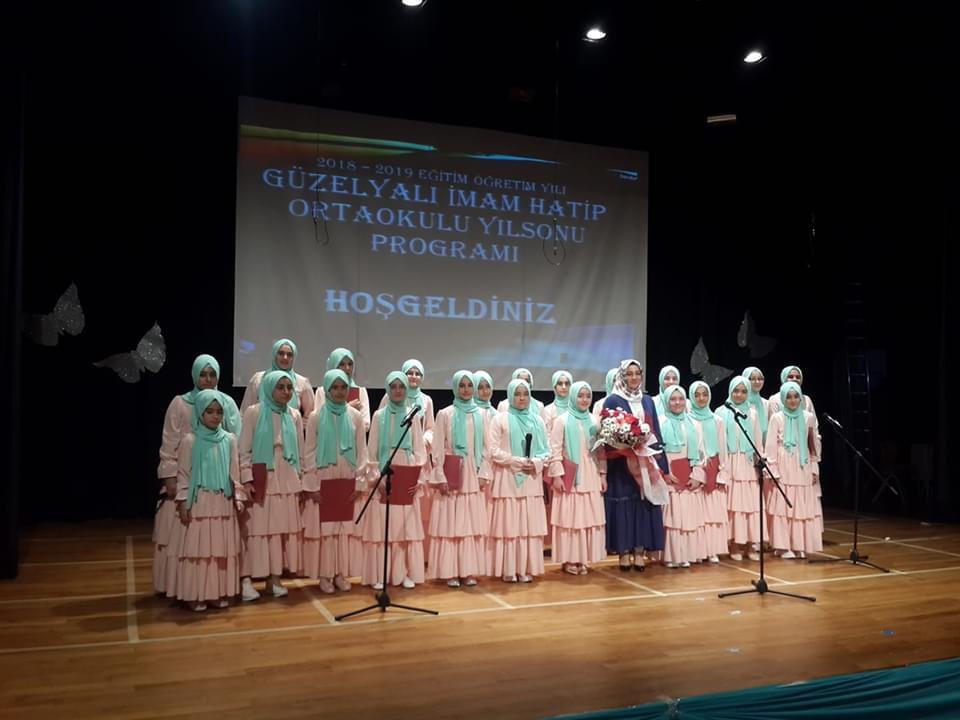 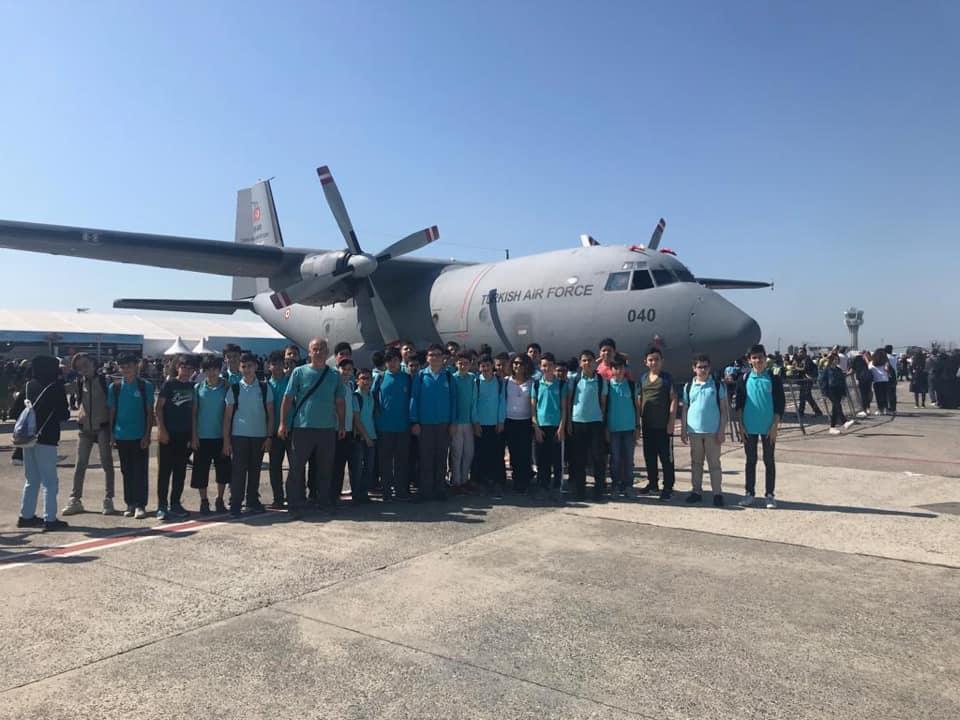 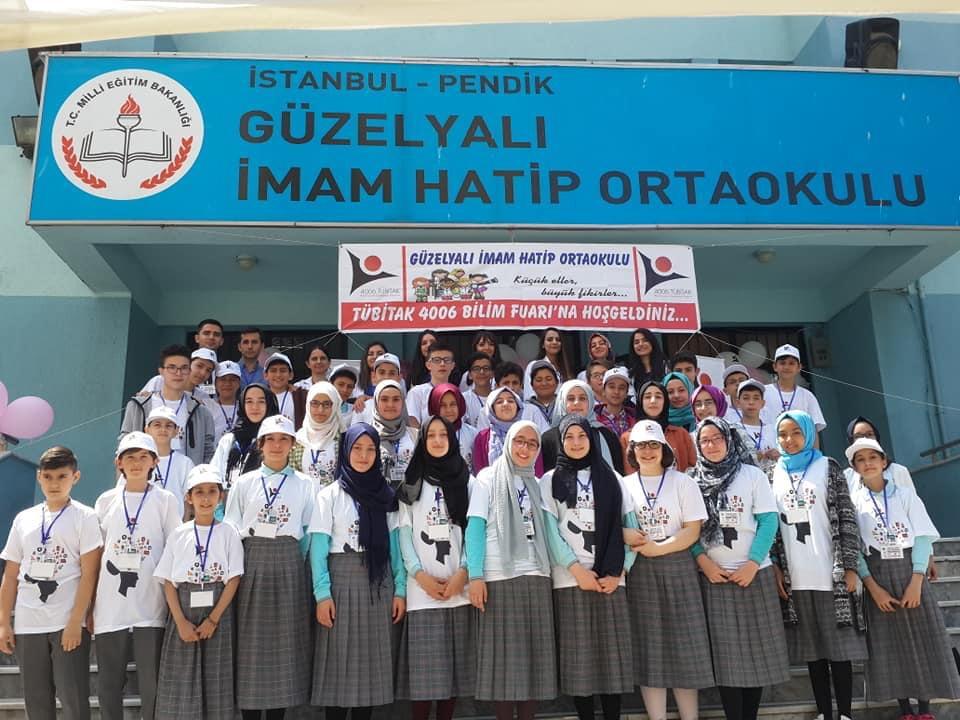 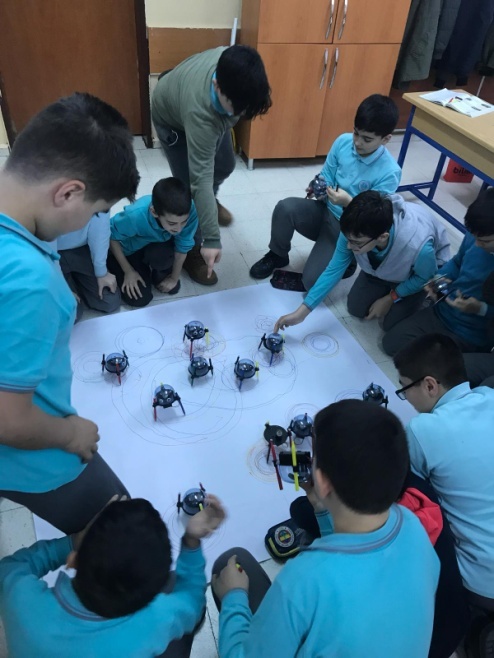 GİHO’DAN KADRAJA YANSIYANLAR
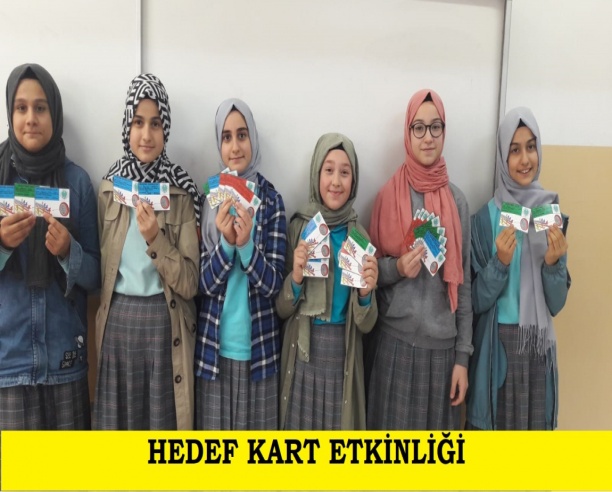 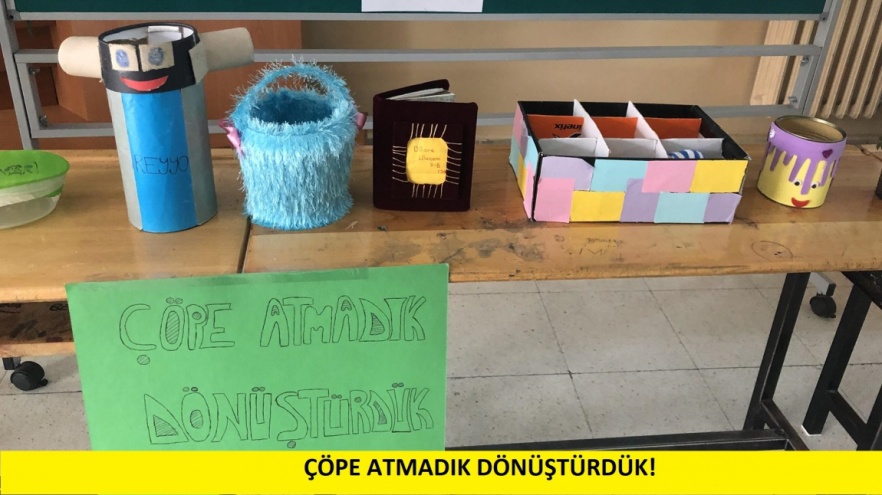 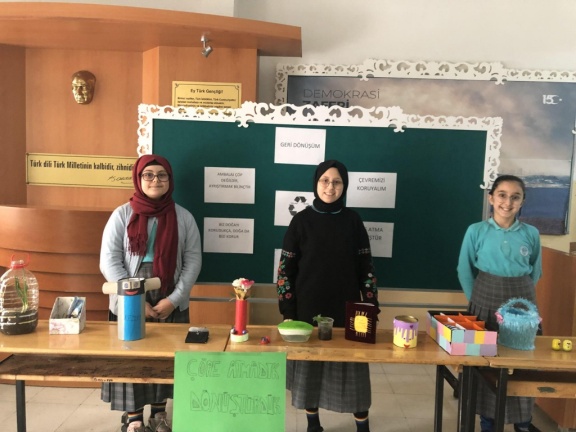 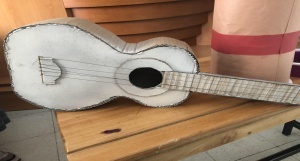 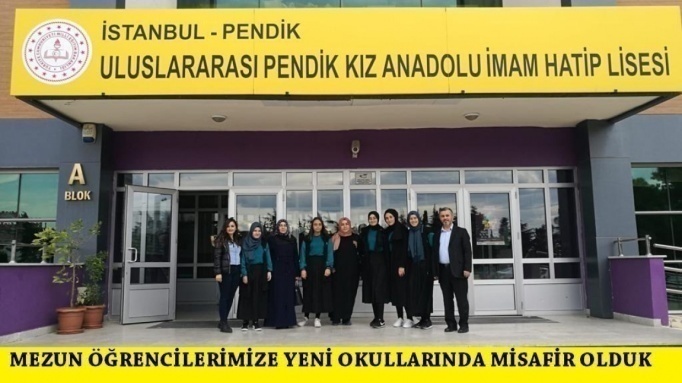 PROJELERİMİZ
DANIŞMANLIK SİSTEMİ
OKUMA GRUPLARI
EVİN 
OKULA YAKINLAŞMASI
KALİTE TAKİP
SİSTEMİ
。
OKUL İLETİŞİM BİLGİLERİ
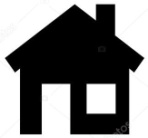 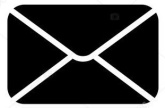 A
ADRES
Güzelyalı Mah. Sevinçler Sok. No: 18/1 Pendik/ İSTANBUL
E-POSTA
pendikgiho@gmail.com
B
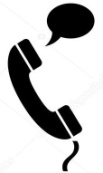 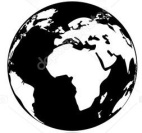 C
WEB ADRESi
http://guzelyaliiho.meb.k12.tr/
TELEFON
D
(216) 494 3707
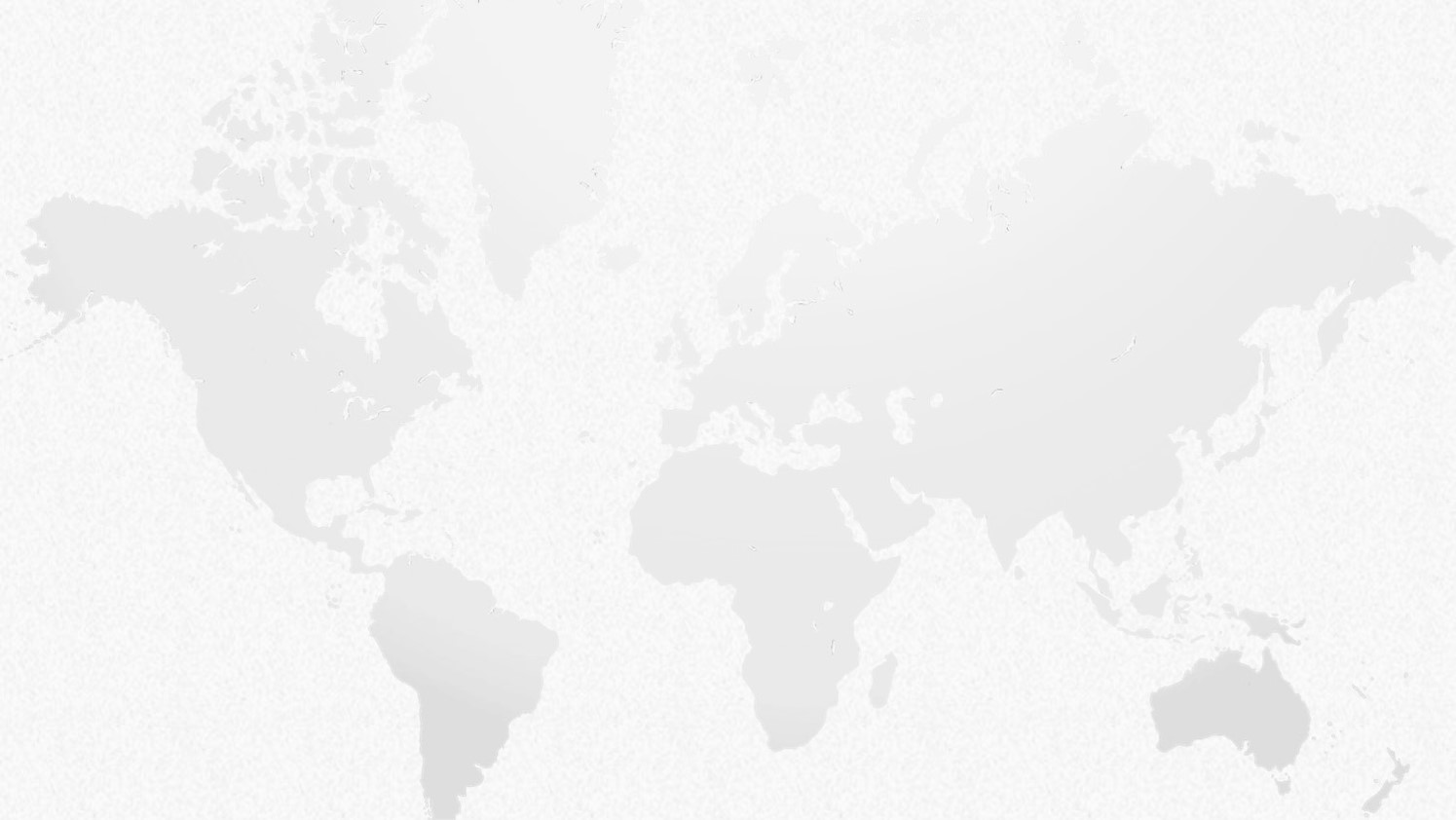 PPT模板下载：www.1ppt.com/moban/     行业PPT模板：www.1ppt.com/hangye/ 
节日PPT模板：www.1ppt.com/jieri/           PPT素材下载：www.1ppt.com/sucai/
PPT背景图片：www.1ppt.com/beijing/      PPT图表下载：www.1ppt.com/tubiao/      
优秀PPT下载：www.1ppt.com/xiazai/        PPT教程： www.1ppt.com/powerpoint/      
Word教程： www.1ppt.com/word/              Excel教程：www.1ppt.com/excel/  
资料下载：www.1ppt.com/ziliao/                PPT课件下载：www.1ppt.com/kejian/ 
范文下载：www.1ppt.com/fanwen/             试卷下载：www.1ppt.com/shiti/  
教案下载：www.1ppt.com/jiaoan/        PPT论坛：www.1ppt.cn
2
0
2
0
güzelyalI İMAM HATİP ORTAOKULU